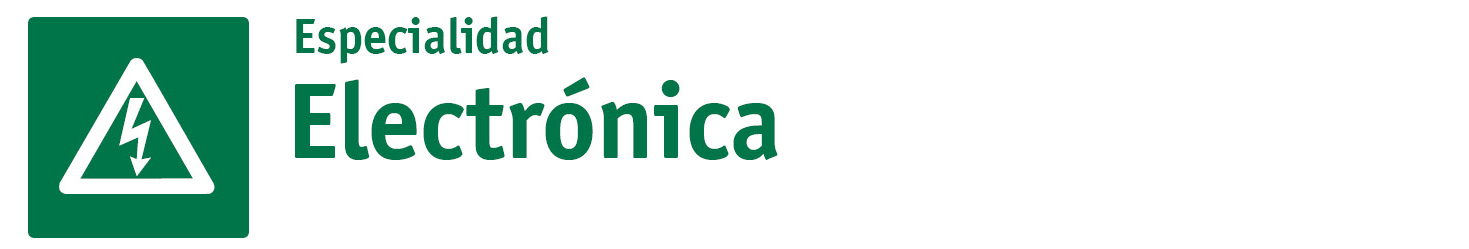 SECTOR ELECTRÓNICA | NIVEL 3° MEDIO
MÓDULO 1
PROYECTOS DE ELECTRÓNICA
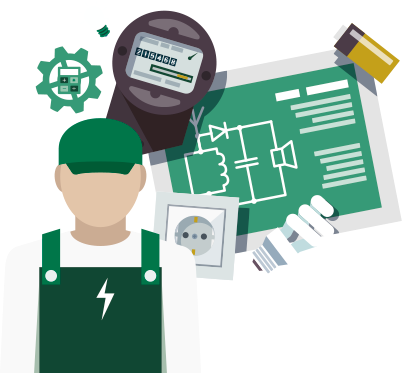 En estos documentos se utilizarán de manera inclusiva términos como: el estudiante, el docente, el compañero u otras palabras equivalentes y sus respectivos plurales, es decir, con ellas, se hace referencia tanto a hombres como a mujeres.
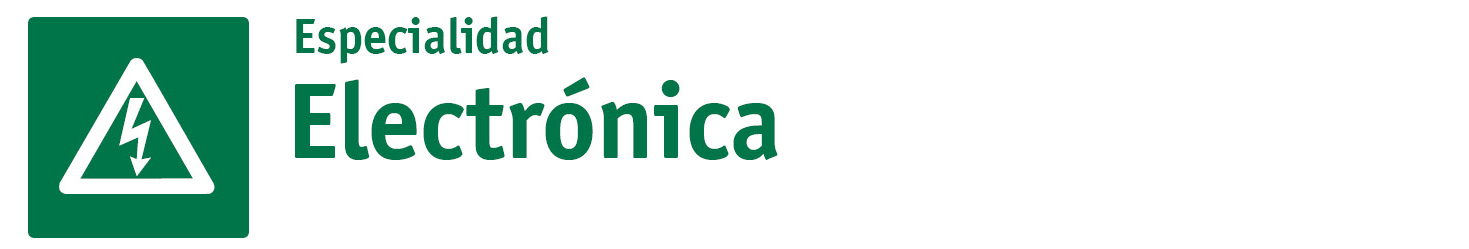 MÓDULO 1 | PROYECTOS ELECTRÓNICOS
ACTIVIDAD 4
INTRODUCCIÓN A LA DETECCIÓN DE FALLAS
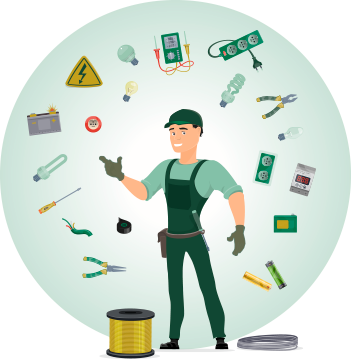 INTRODUCCIÓN A LOS PROYECTOS ELECTRÓNICOS
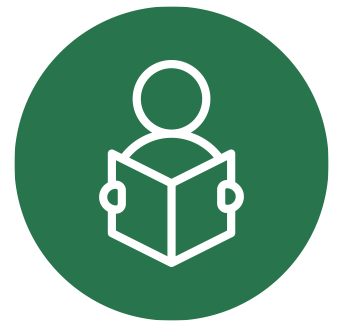 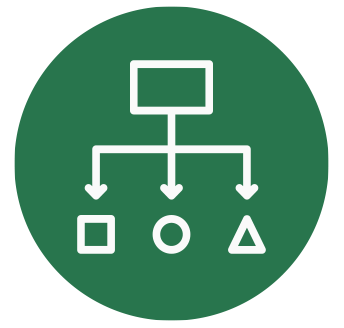 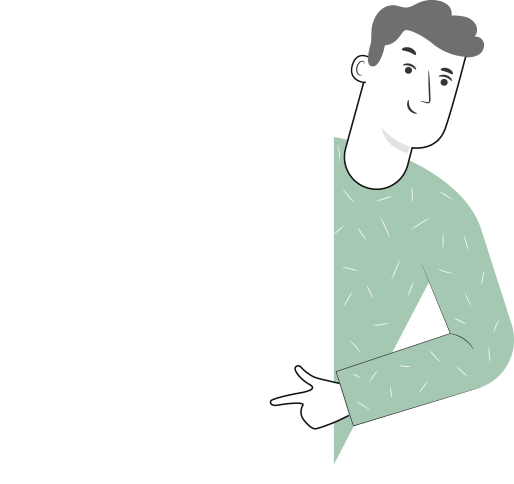 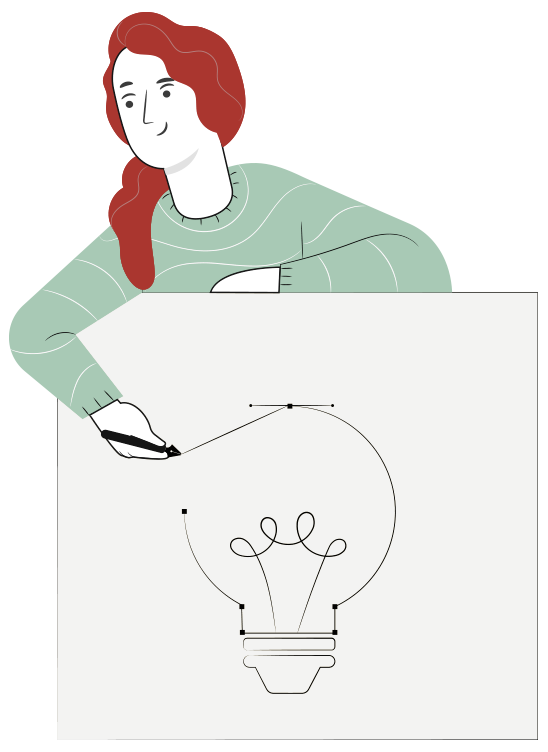 METODOLOGÍA SELECCIONADA
APRENDIZAJE ESPERADO
Texto Guía
Analiza funcionamiento de equipos electrónicos y diagnostica fallas según manuales, considerando las normas de seguridad establecidas.
4
MENÚ DE LA ACTIVIDAD
INTRODUCCIÓN A LA DETECCIÓN DE FALLAS
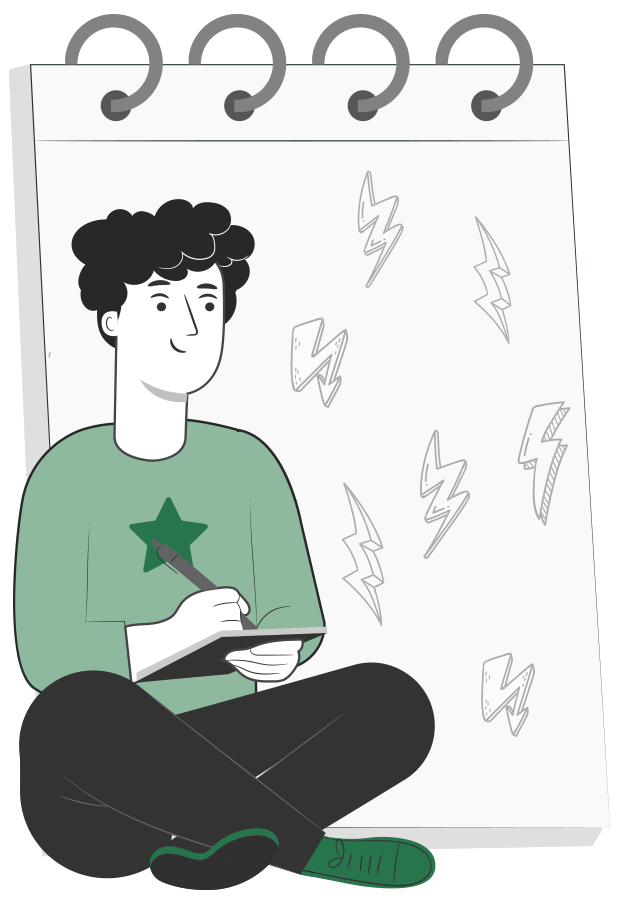 Actividad de conocimientos previos “Círculos de Experiencia” 
Aspectos de seguridad a considerar
Fallas en equipos electrónicos 
Instrumentos de medición
Análisis de funcionamiento de los componentes electrónicos
¿Cómo identificar una falla en una placa electrónica?
 Diagnóstico de fallas, causas y tipos de fallas
Actividad ¿Cuánto Aprendimos? 
Ticket de salida preguntas guía
1
2
3
4
5
6
7
8
9
4
ACTIVIDAD
CONOCIMIENTOS PREVIOS
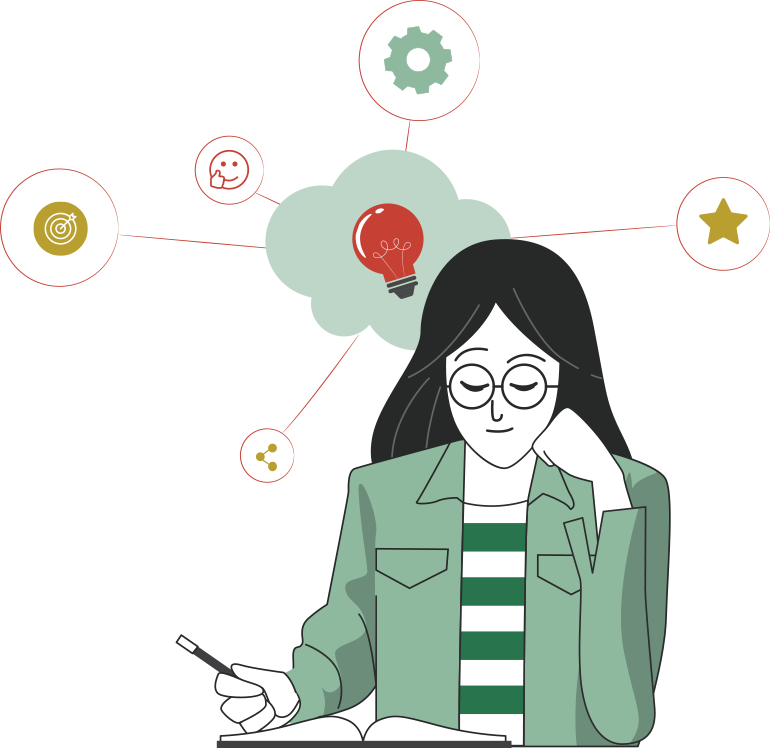 INTRODUCCIÓN A LA DETECCIÓN DE FALLAS

¡Ahora veamos cómo lo que ya has aprendido refuerza y mejora lo que estás a punto de aprender!
SEGURIDAD
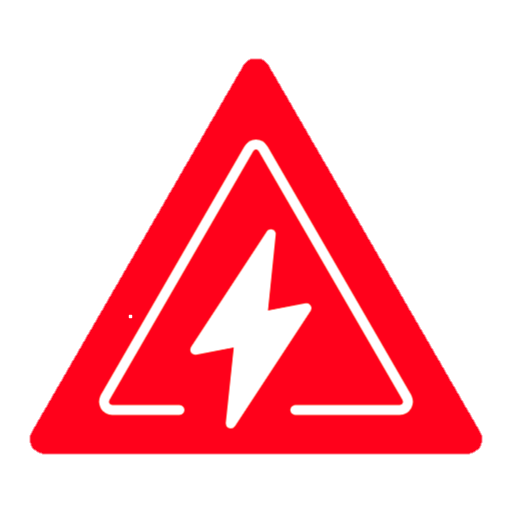 Antes de comenzar con el análisis de fallas es necesario tener precaución y elementos a intervenir, así como los instrumentos de medición a ser utilizados.  
Para la manipulación de elementos electrónicos se requiere contar con los elementos de protección adecuados para la tarea.
Se debe considerar que, para una instalación con un conductor  o cable eléctrico, puede estar conectado a tensión, por esto se debe comprobar la ausencia de tensión con un instrumento adecuado para la tarea. 
No se deben manipular componentes eléctricos  con las manos mojadas o en ambientes húmedos.
No se deben remover o quitar las puestas a tierra de los equipos adosadas a estructuras, tampoco los aislamientos que posean los equipos con partes activas. 
El entorno de trabajo debe estar limpio y despejado para realizar la tarea. 
Antes de intervenir un equipo electrónico para realizar un diagnóstico se debe apagar y desconectar de la tensión de alimentación.
Se debe prestar atención a las piezas que puedan presentar sobrecalentamiento.
5 REGLAS DE ORO EN ELECTRICIDAD
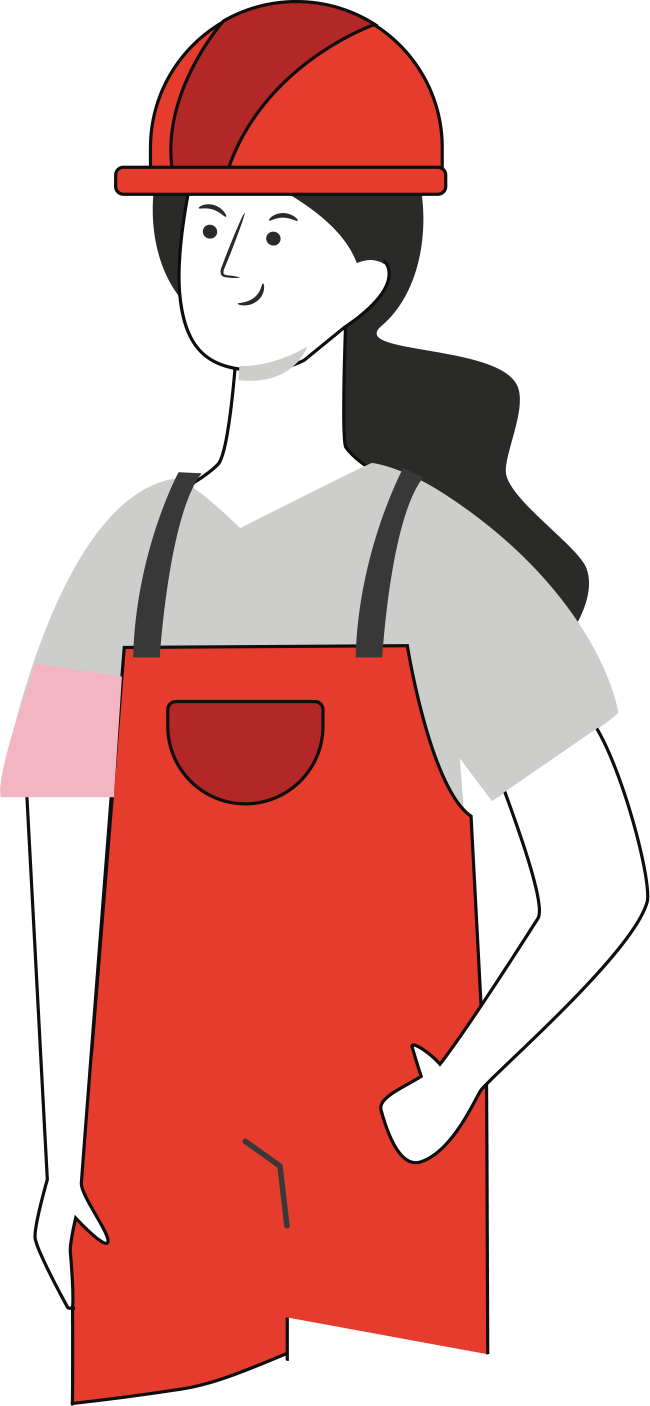 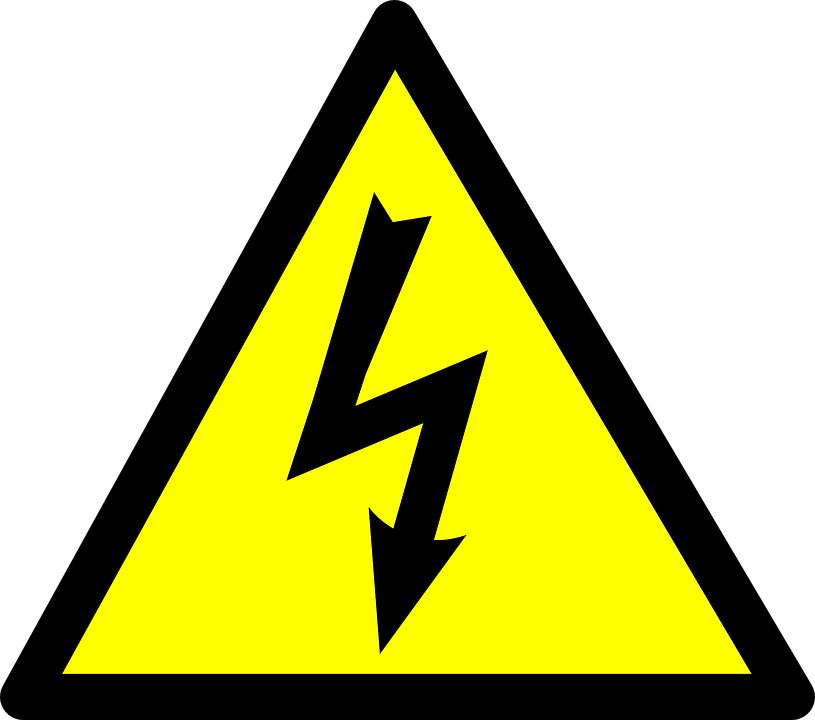 1. Desconexión total de las fuentes en tensión. 
2.  Prevenir una posible realimentación. 
3.  Verificar ausencia de tensión. 
4.  Poner a tierra y en cortocircuito las fuentes de tensión. 
5. Proteger las partes próximas en tensión y señalizar la zona.
FALLAS EN LOS EQUIPOS ELECTRÓNICOS
Es un procedimiento que se realiza en un elemento, equipo o dispositivo, con el objetivo de salvaguardar su funcionamiento, calidad y vida útil, debido al paso del tiempo, cambio de circunstancias externas o entorno de utilización.
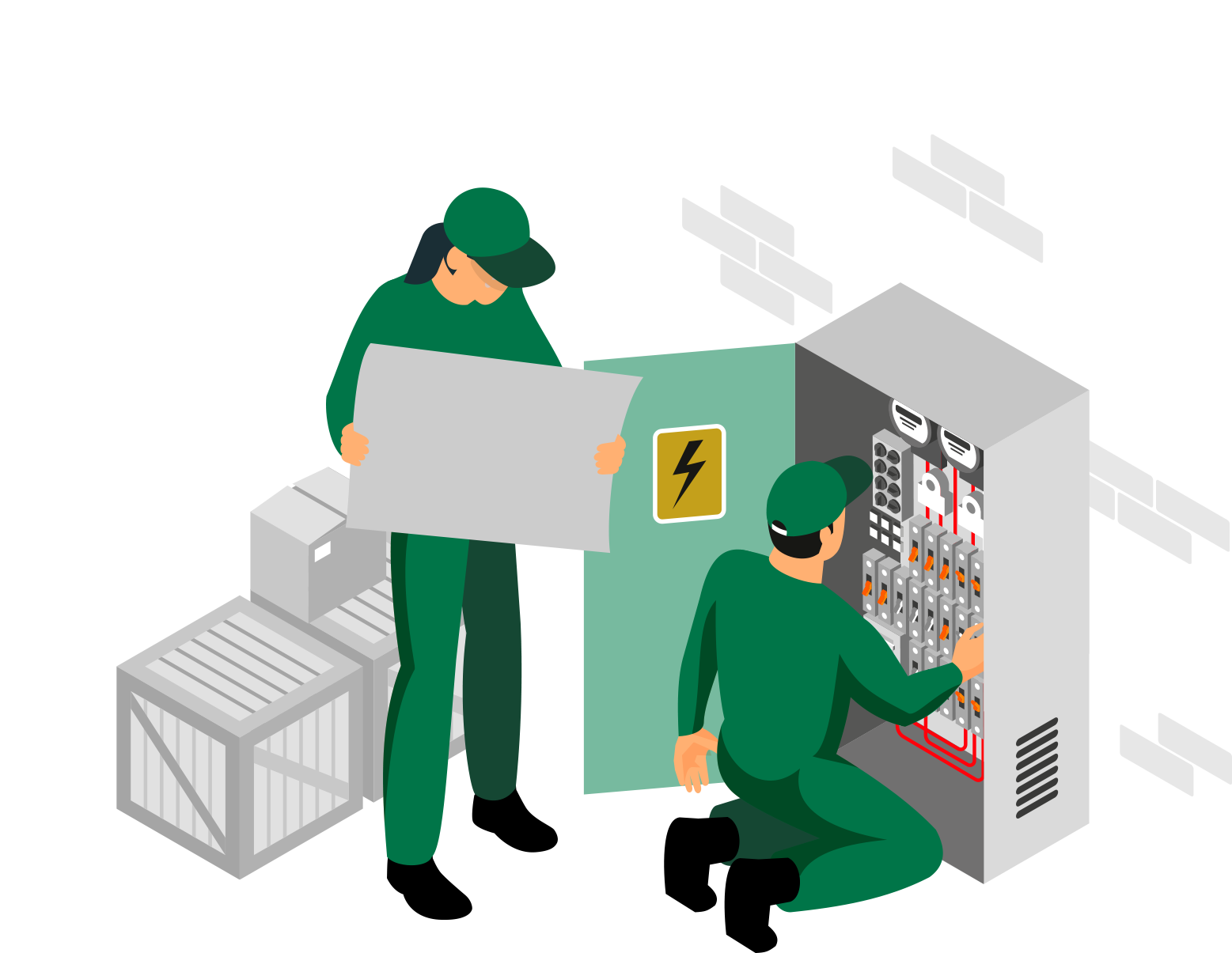 El mantenimiento suele ser realizado por especialista de un área determinada, así como electricidad, mecánica, automatización o informática. 
 Los equipos y bienes industriales requieren  de un plan de mantenimiento que permita cumplir conlas características indicadas anteriormente.
INSTRUMENTOS DE MEDICIÓN
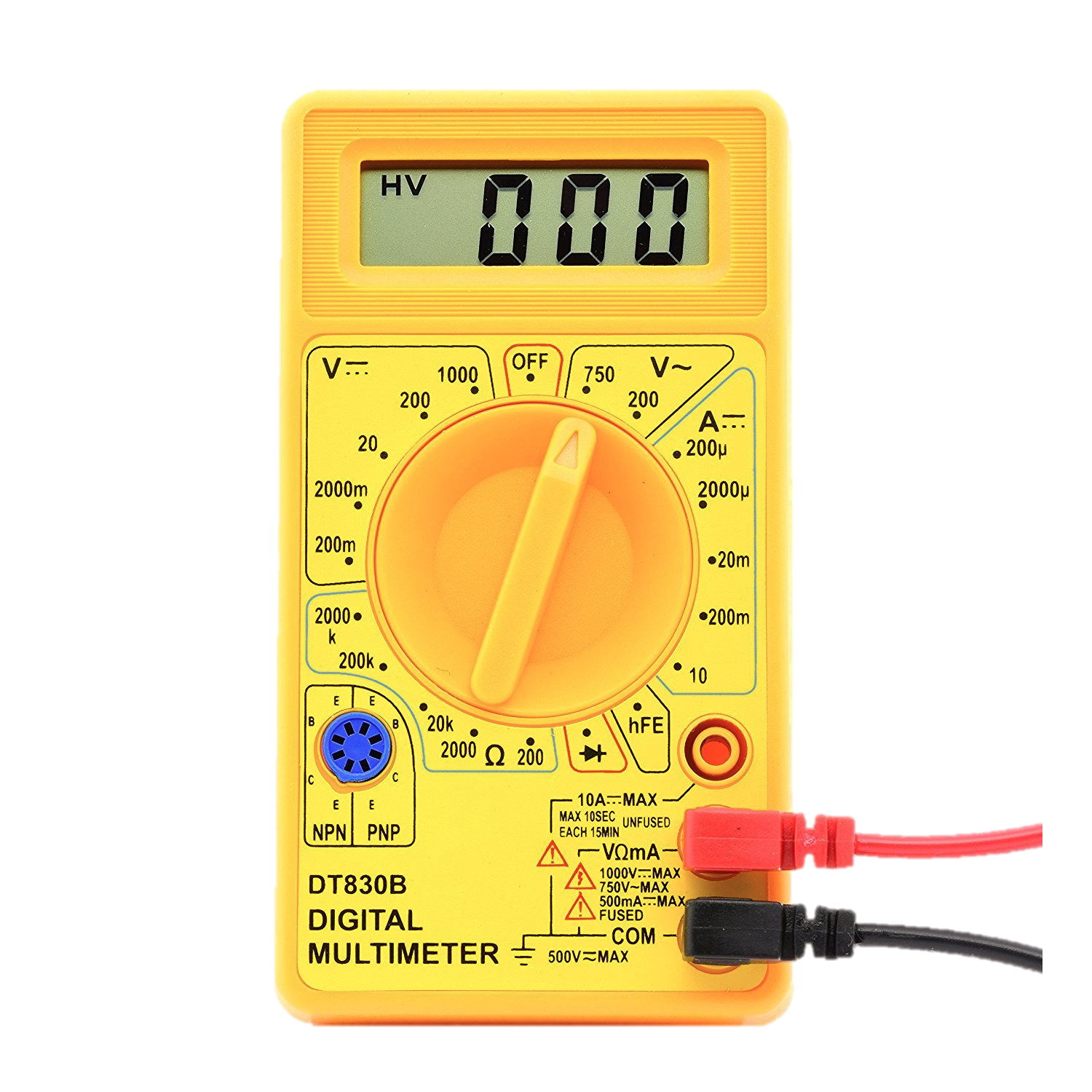 Se utiliza un instrumento de medida para conocer un parámetro que representa una magnitud medida, en unidades de medida eléctrica es posible utilizar un multitester para medir voltaje, resistencia y corriente.  
Ampere: unidad de medida para la corriente, en su definición formal se indica que es la intensidad necesaria para hacer pasar una carga de un coulomb en un tiempo de un segundo por una sección de conductor. 
Volts: es la fuerza electromotriz que se necesita para producir una corriente de 1 ampere a través de una resistencia de un ohm. 
Resistencia eléctrica:  oposición al paso de la corriente en un circuito eléctrico, atenúa el flujo de electrones.
INSTRUMENTOS DE MEDICIÓN
V
PREFIJO
SÍMBOLO
EQUIVALENCIA DECIMAL
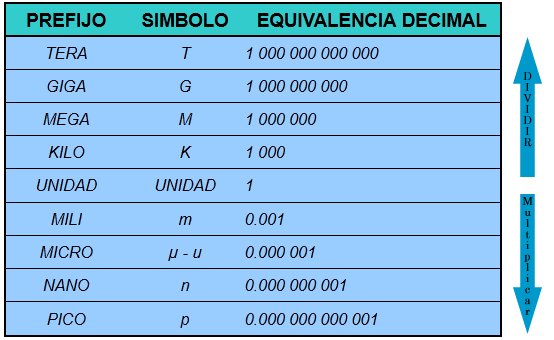 DIVIDIR
Ω
MULTIPLICAR
A
INSTRUMENTOS DE MEDICIÓN
Como se ha mencionado antes los instrumentos de medición serán utilizados para conocer los valores de los parámetros eléctricos de un circuito, tales como , resistencia, capacitancia, inductancia, voltaje o corriente.
Debido al análisis de estos parámetros es posible encontrar las causas de un funcionamiento defectuoso en componentes electrónicos. 
El multitester, combina variadas funciones en un solo instrumento, como la comprobación de continuidad y emite un sonido cuando el circuito no está interrumpido. 
Presenta los valores en un display, además de un amplificador para lograr la medida de tensiones, corrientes o resistencias muy pequeñas, así como altos valores de estas magnitudes.
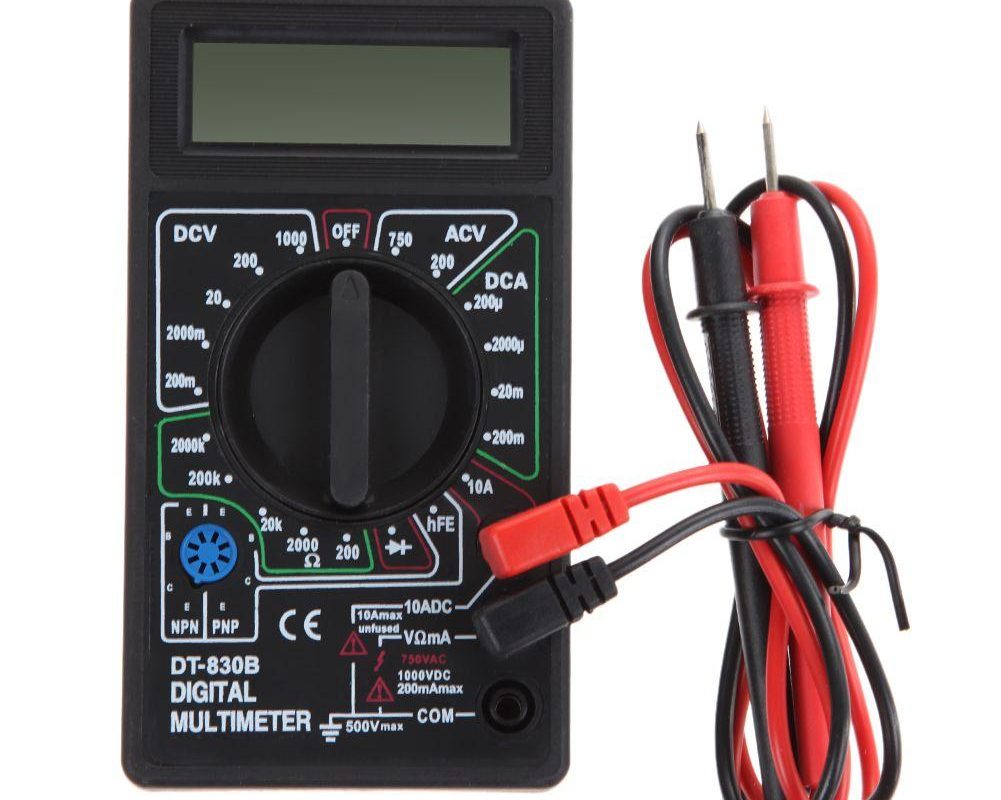 INSTRUMENTOS DE MEDICIÓN
Para realizar el análisis de los componentes electrónicos en algunos casos no será suficiente medir los parámetros  eléctricos y será necesario analizar la señales que se generan e intercambian entre circuitos integrados.
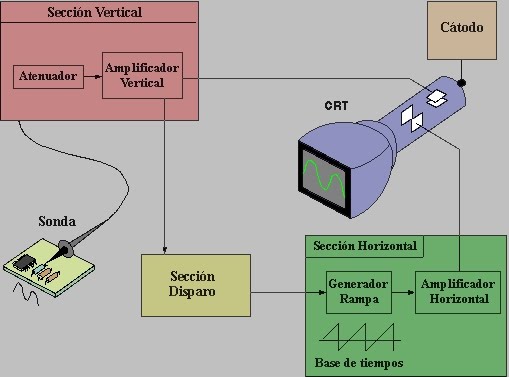 El osciloscopio es un instrumento de medición que proyecta un gráfico en pantalla, le permite crear y seguir señales con diferentes variaciones de frecuencias.  
Su principio de funcionamiento se basa en un tubo de rayos catódicos generando un haz de electrones centro de sí mismo, este haz choca con una pantalla fluorescente que cubre un extremo del tubo, esto emite un punto de luz visible, el movimiento del haz proyecta una trayectoria en la pantalla. 
 Esta imagen generada dependerá de los voltajes aplicados a las placas del tubo.
INSTRUMENTOS DE MEDICIÓN
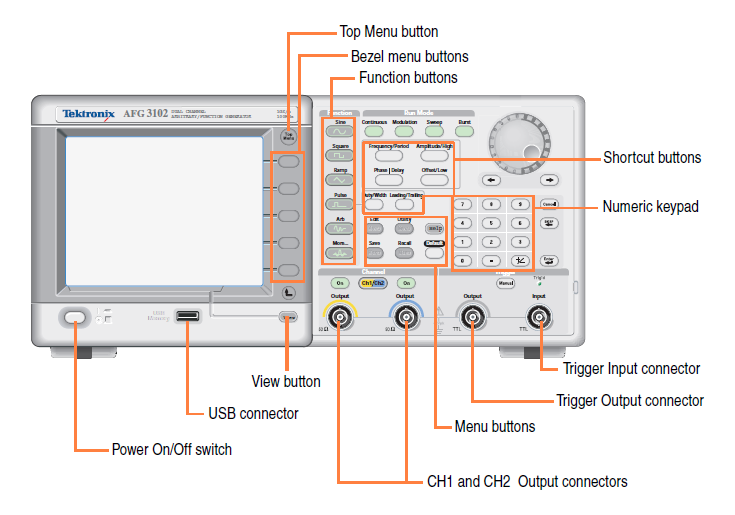 INSTRUMENTOS DE MEDICIÓN
Generador de señales, genera diferentes formas de onda, es posible ajustar las frecuencias y el tipo de señal a entregar por el generador de señales.  
Internamente está compuesto de dos amplificadores que proporcionan dos salidas simultáneas seleccionadas  individualmente
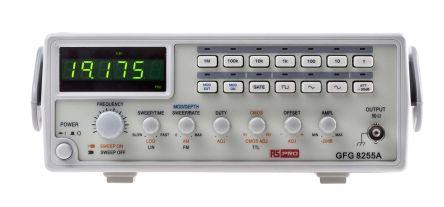 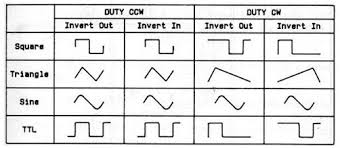 INSTRUMENTOS DE MEDICIÓN
Veamos qué ocurre cuando combinamos un generador de señales con un osciloscopio
El generador de señales está configurado en señal del tipo sinusoidal, las divisiones de cada recuadro del osciloscopio se encuentran en 5V/Div y 1s/Div.

En el generador de señales la señal proyectada es de 3.1V y la frecuencia de la señal es de 345 Hrz.
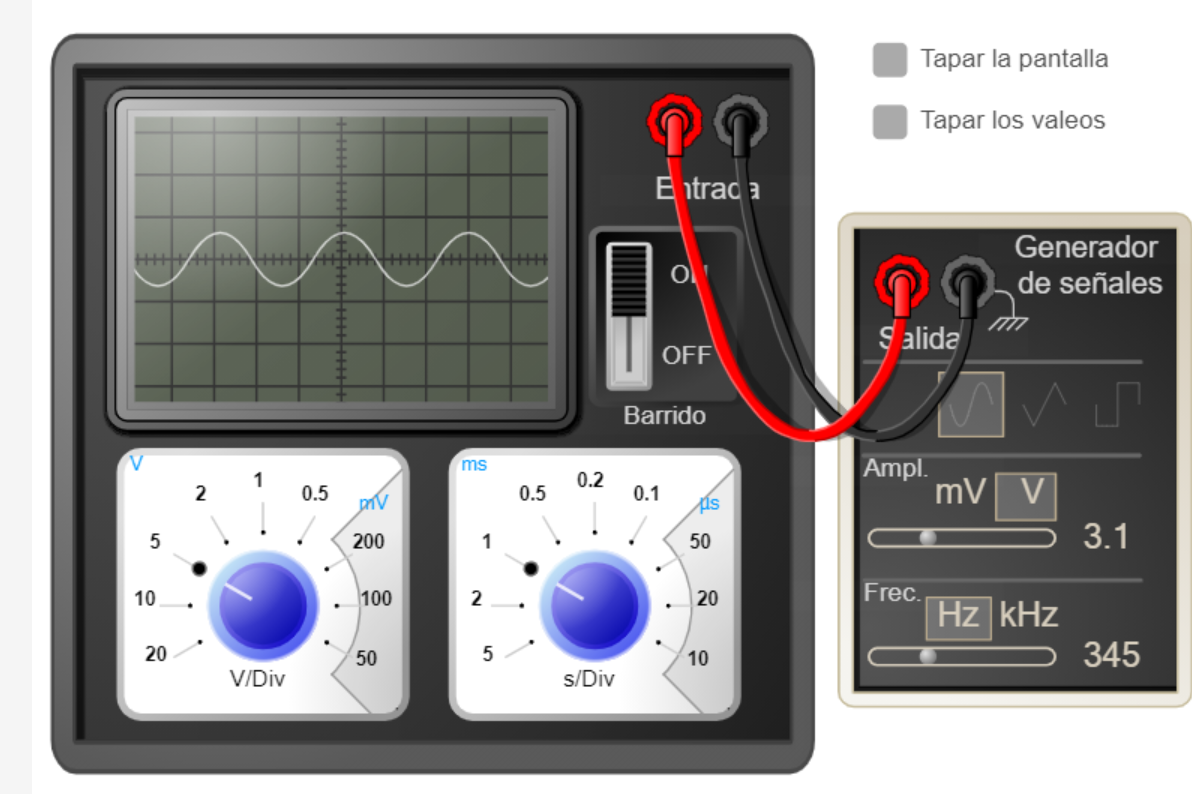 INSTRUMENTOS DE MEDICIÓN
Pregunta:

¿Qué ocurrió al aumentar la frecuencia en el generador de señales?
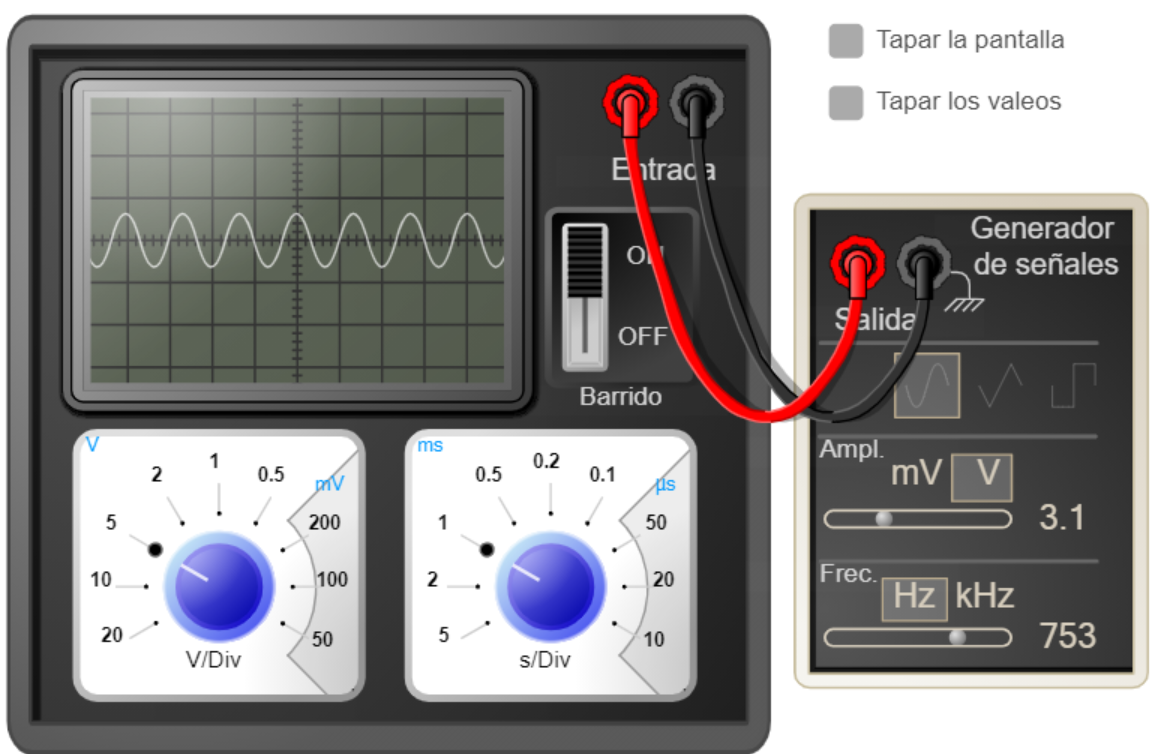 INSTRUMENTOS DE MEDICIÓN
Pregunta:

¿Qué ocurrió al mantener la frecuencia y aumentar el voltaje?
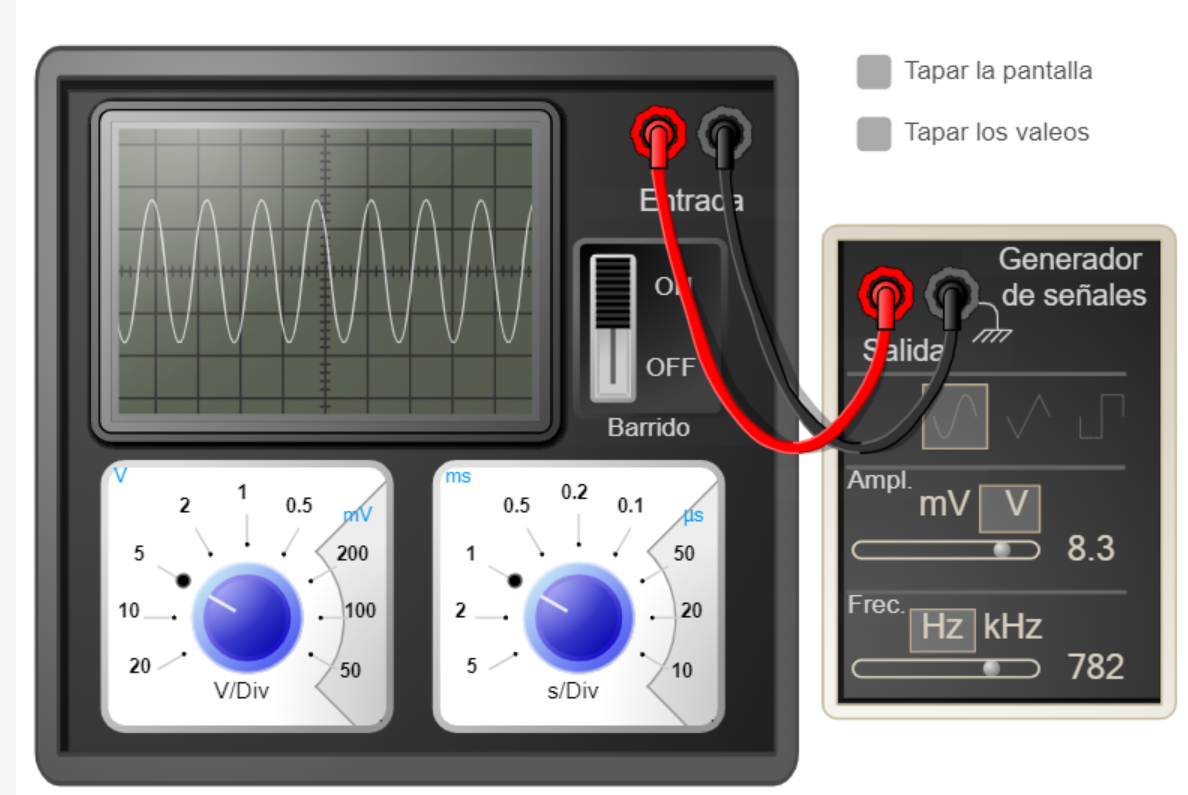 INSTRUMENTOS DE MEDICIÓN
Pregunta:

¿Qué ocurrió al variar el voltaje en el osciloscopio de 5V/Div a 2V/Div?
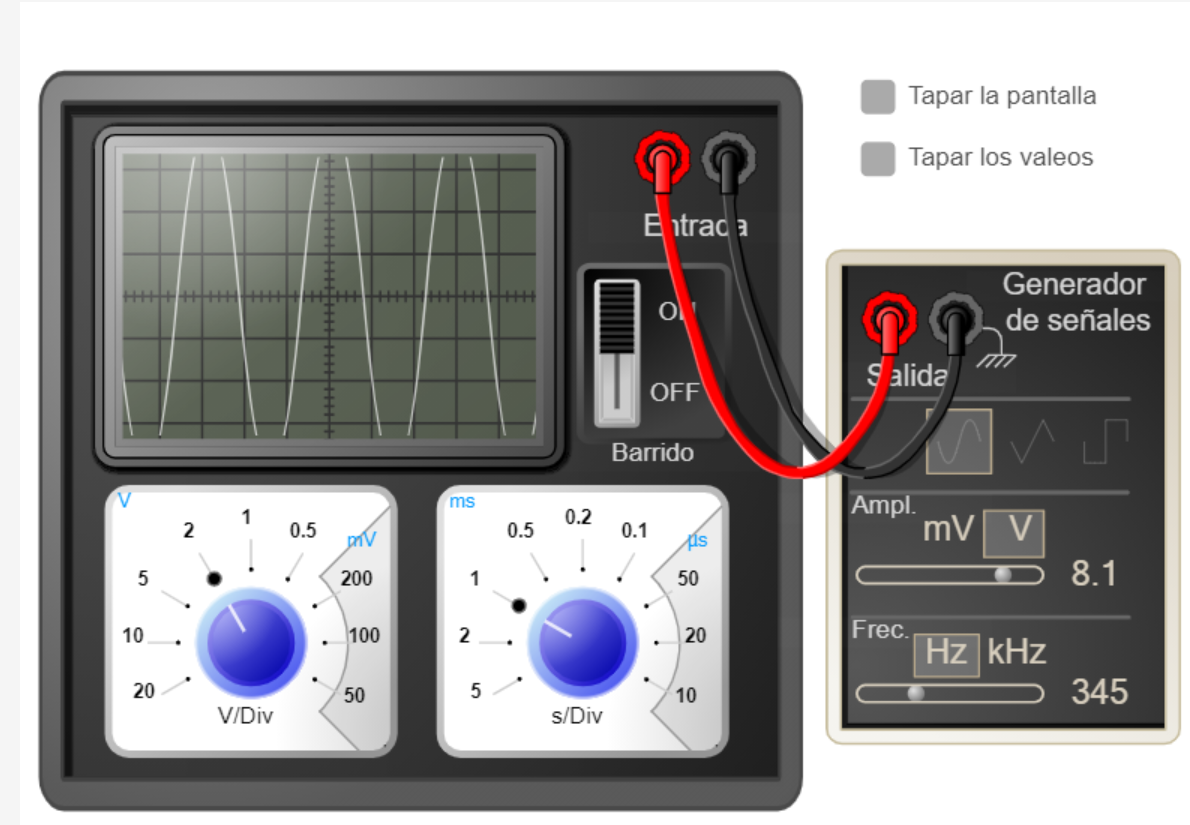 ANÁLISIS DE FUNCIONAMIENTO DE COMPONENTES ELECTRÓNICOS
Diodo 
Es un dispositivo electrónico que permite el paso de un flujo de electrones en una sola dirección, se les llama también semiconductores. 
Estos semiconductores poseen una configuración pnp o npn , describen su funcionamiento a través de una curva característica de corriente v/s voltaje, dependiendo  de la conexión definida como polarización directa o inversa es posible identificar dos funcionamientos diferentes de este componente.
Comportamiento como circuito abierto
Comportamiento como circuito cerrado
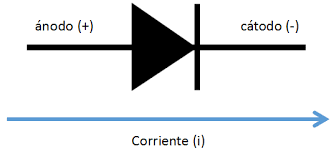 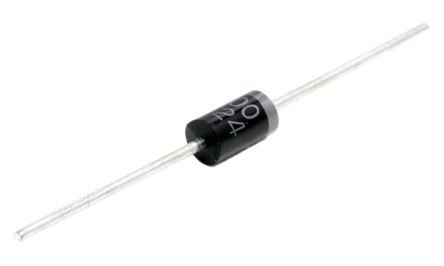 ANÁLISIS DE FUNCIONAMIENTO DE COMPONENTES ELECTRÓNICOS
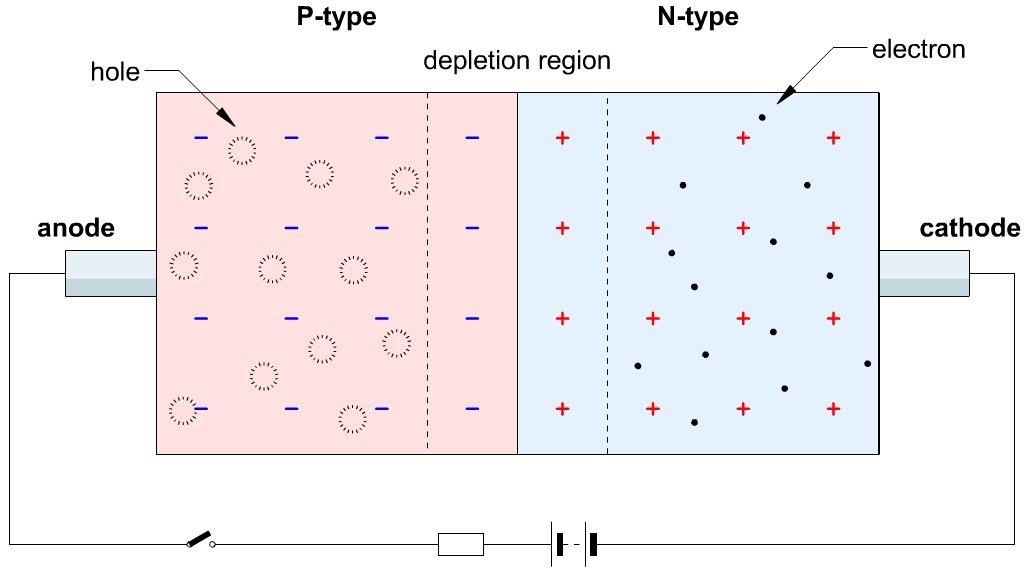 ANÁLISIS DE FUNCIONAMIENTO DE COMPONENTES ELECTRÓNICOS
CAPA BARRERA
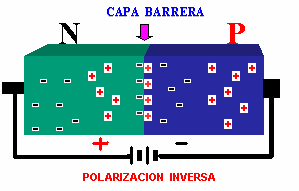 N
P
POLARIZACIÓN INVERSA
ANÁLISIS DE FUNCIONAMIENTO DE COMPONENTES ELECTRÓNICOS
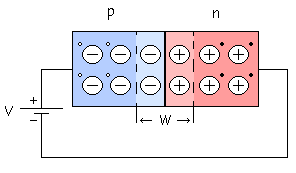 p
n
V
W
ANÁLISIS DE FUNCIONAMIENTO DE COMPONENTES ELECTRÓNICOS
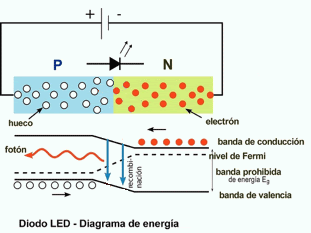 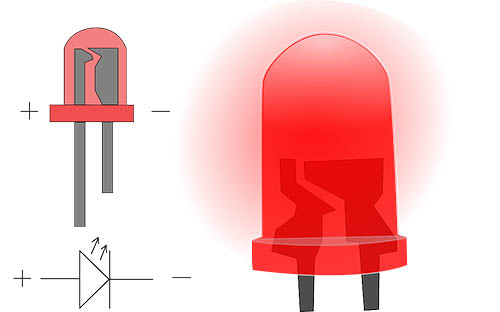 Diodo LED – Diagrama de energía
ANÁLISIS DE FUNCIONAMIENTO DE COMPONENTES ELECTRÓNICOS
Voltaje umbral: barrera de potencial de polarización directa, para pequeños aumentos de tensión se genera un gran aumento de intensidad. 
Corriente máxima: es la capacidad mayor de corriente que puede soportar el diodo, sin fundirse. 
Corriente inversa: corriente que se establece al polarizar inversamente el diodo debido a la formación de huecos-electrón. 
Corriente de fuga: corriente que circula en polarización inversa.
Corriente de avalancha: esto se produce cuando se aumenta el voltaje en la polarización inversa, comúnmente  con voltajes mayores a 6v. 
Voltaje de ruptura: voltaje máximo que puede soportar el diodo conectado en polarización inversa antes del efecto avalancha.
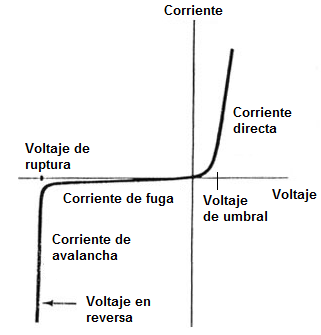 ANÁLISIS DE FUNCIONAMIENTO DE COMPONENTES ELECTRÓNICOS
Dentro de las aplicaciones del diodo podemos encontrar lo siguiente:

Protección de circuitos en polarización inversa
Rectificador de media onda
Rectificador de onda completa
CIRCUITO DE CONTROL
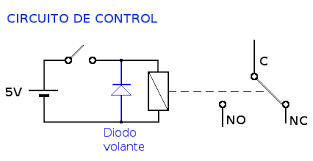 Protección
ANÁLISIS DE FUNCIONAMIENTO DE COMPONENTES ELECTRÓNICOS
Rectificadores de media onda: se utiliza para eliminar la parte negativa que compone  a una señal de corriente alterna de entrada, para obtener una salida en corriente continua.
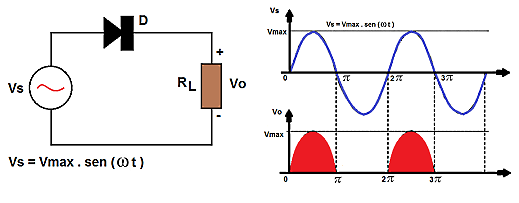 ANÁLISIS DE FUNCIONAMIENTO DE COMPONENTES ELECTRÓNICOS
Rectificador de onda completa: convierte una señal de corriente alterna de entrada en una señal de salida en corriente continua de salida pulsante. 
La particularidad de este circuito es que convierte la parte negativa de la onda de entrada en una señal positiva. 
Para la creación de este circuito es posible crear un sistema con dos diodos o un circuito con 4 diodos.
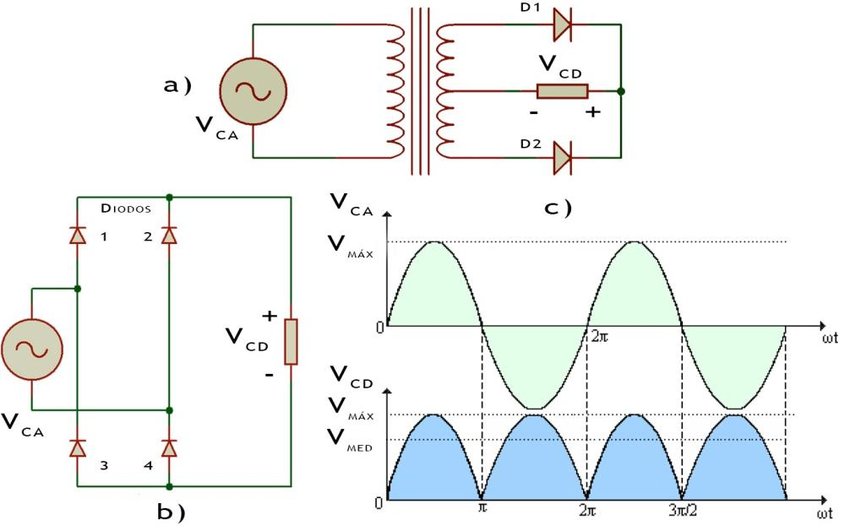 ANÁLISIS DE FUNCIONAMIENTO DE COMPONENTES ELECTRÓNICOS
Resistencias eléctricas:  En un componente electrónico que fue diseñado para limitar la corriente en un punto determinado de un circuito, también se emplean en aplicaciones industriales para la generación de energía calórica 
La corriente que puede soportar una resistencia, está delimitada por la máxima potencia que puede disipar su estructura, los valores para ser seleccionadas son de ¼ de watt y  ½ watt. 
Las resistencias utilizadas para los circuitos electrónicos requieren de un código de colores, con tres valores representativos al menos.
CÓDIGO DE COLORES PARA RESISTENCIAS CON 4 BANDAS
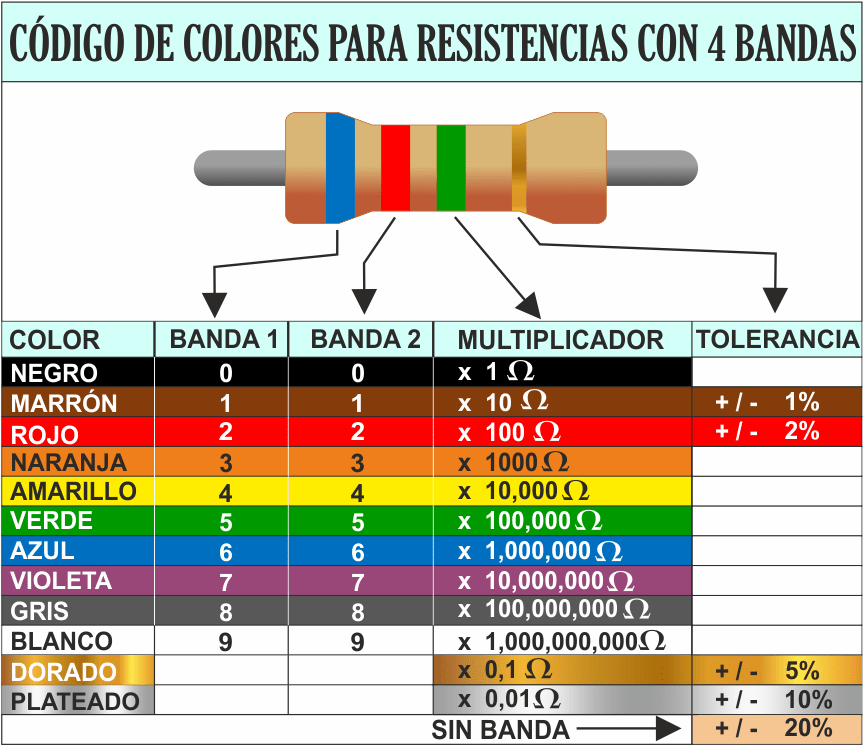 ANÁLISIS DE FUNCIONAMIENTO DE COMPONENTES ELECTRÓNICOS
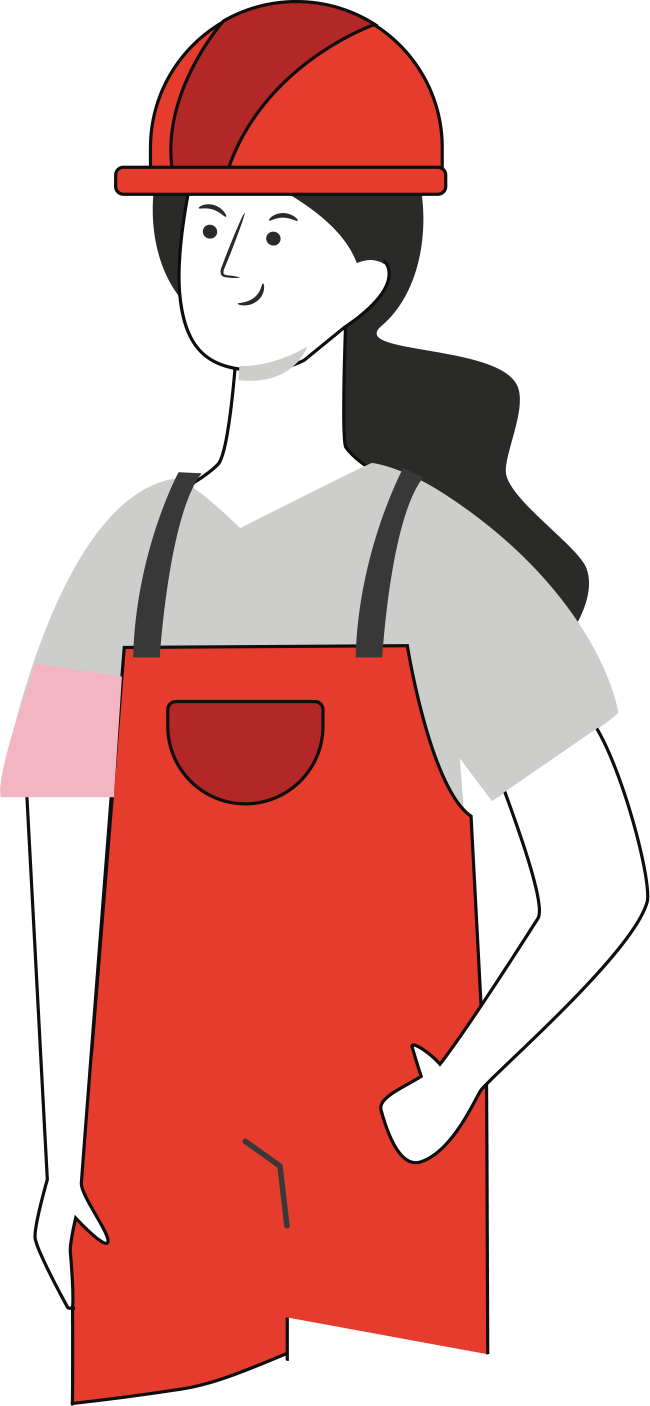 Condensadores: 
En clases anteriores ya hablamos  de las características del capacitor en esta oportunidad, aprenderemos sobre algunas de sus aplicaciones.
 
Se utilizan como: 
Baterías para algunos circuitos, debido a sus características de almacenamiento de energía. 
Filtros 
Adaptadores de impedancia
ANÁLISIS DE FUNCIONAMIENTO DE COMPONENTES ELECTRÓNICOS
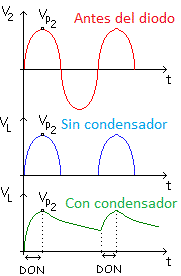 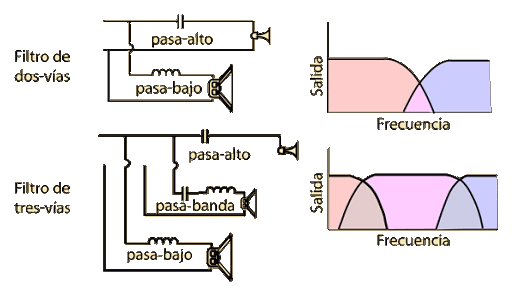 ANÁLISIS DE FUNCIONAMIENTO DE COMPONENTES ELECTRÓNICOS
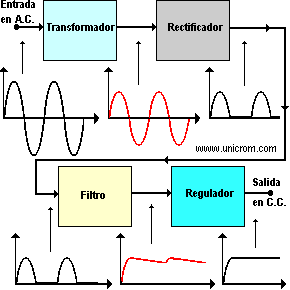 ANÁLISIS DE FUNCIONAMIENTO DE COMPONENTES ELECTRÓNICOS
Inductores: es un elemento pasivo de un circuito eléctrico, que puede almacenar energía en forma de campo magnético, esto se produce por la autoinducción. 
En su forma constructiva una bobina o inductor, está construida de un material conductor típicamente cobre. Tienen un núcleo férrico que permite incrementar su inductancia. 
Es posible que sean parte de circuitos integrados, y sean parte de elementos más complejos como microprocesadores
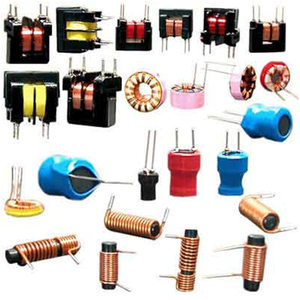 ANÁLISIS DE FUNCIONAMIENTO DE COMPONENTES ELECTRÓNICOS
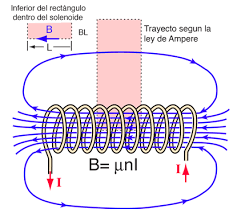 L INDUCTANCIA PEQUEÑA
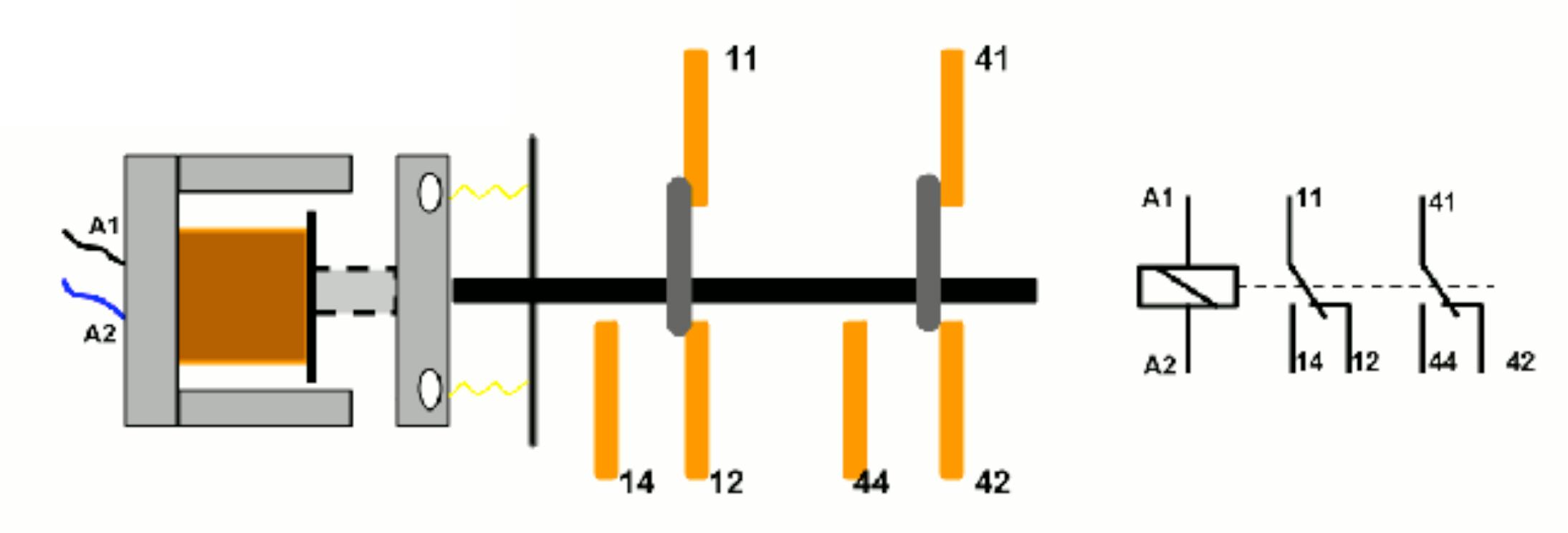 ANÁLISIS DE FUNCIONAMIENTO DE COMPONENTES ELECTRÓNICOS
Transistores 
Es un componente electrónico  semiconductor, compuesto por diodos, es utilizado como amplificador o conmutador electrónico. 
Es un componente que forma parte del avance tecnológico y cambio de era en el área de la electrónica, ya que debido a su funcionamiento fue implementado en diferentes circuitos para la fabricación de ordenadores y dispositivos inteligentes. 
Para circuitos analógicos los transistores son utilizados para: 
Amplificación 
Oscilación 
Generación de ondas 
Conmutador on-off (interruptor electrónico)
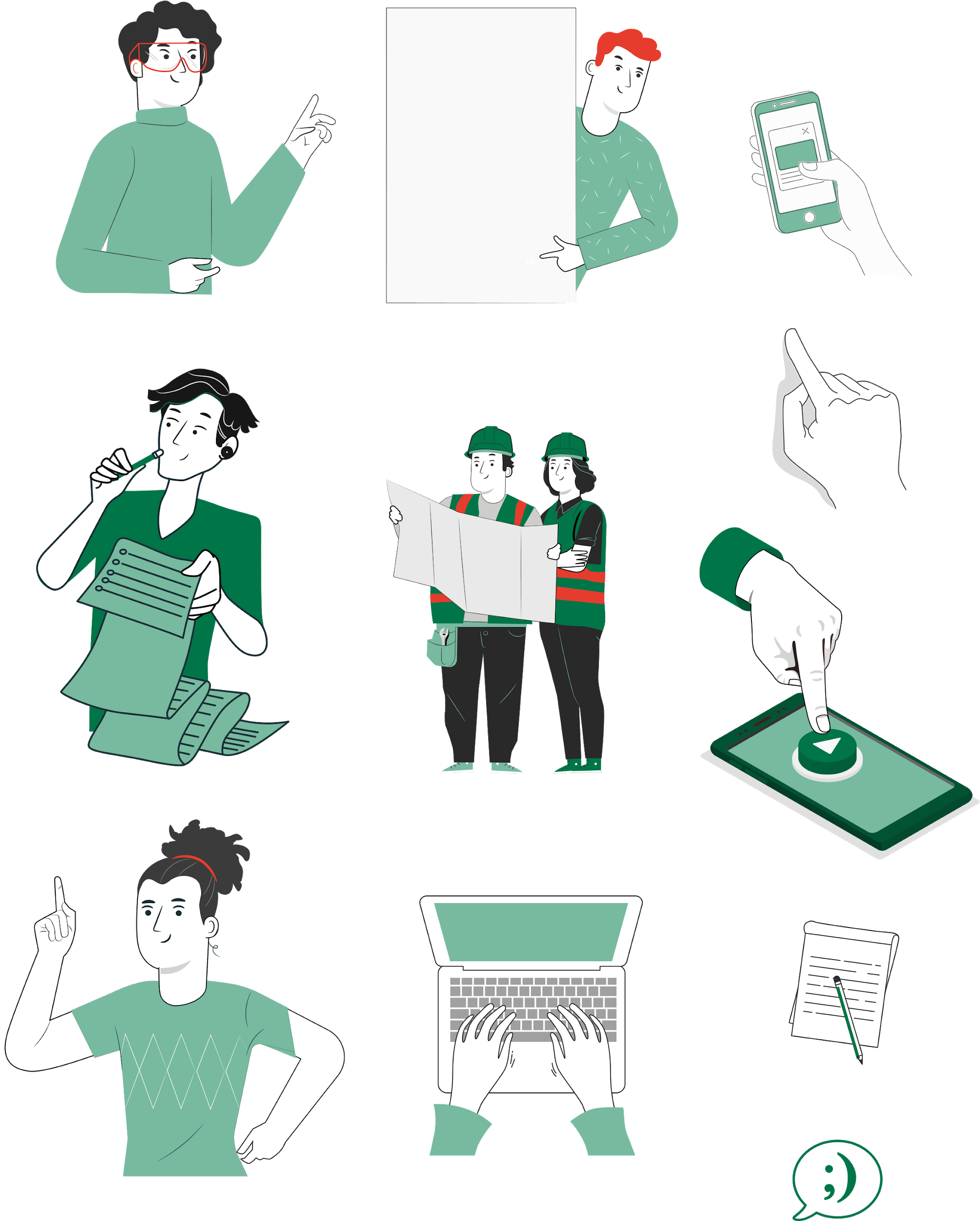 ANÁLISIS DE FUNCIONAMIENTO DE COMPONENTES ELECTRÓNICOS
La estructura interna de un transistor bipolar está compuesta de tres elementos.
Emisor: emite portadores
Base: enlace entre emisor y base, modulación 
Colector: receptor de portadores

Al aplicar una pequeña corriente entre la base y el emisor es posible generar un flujo de corriente entre el emisor y el colector. La amplificación se puede notar al medir la señal entre base y emisor y luego contrastar entre colector y emisor.
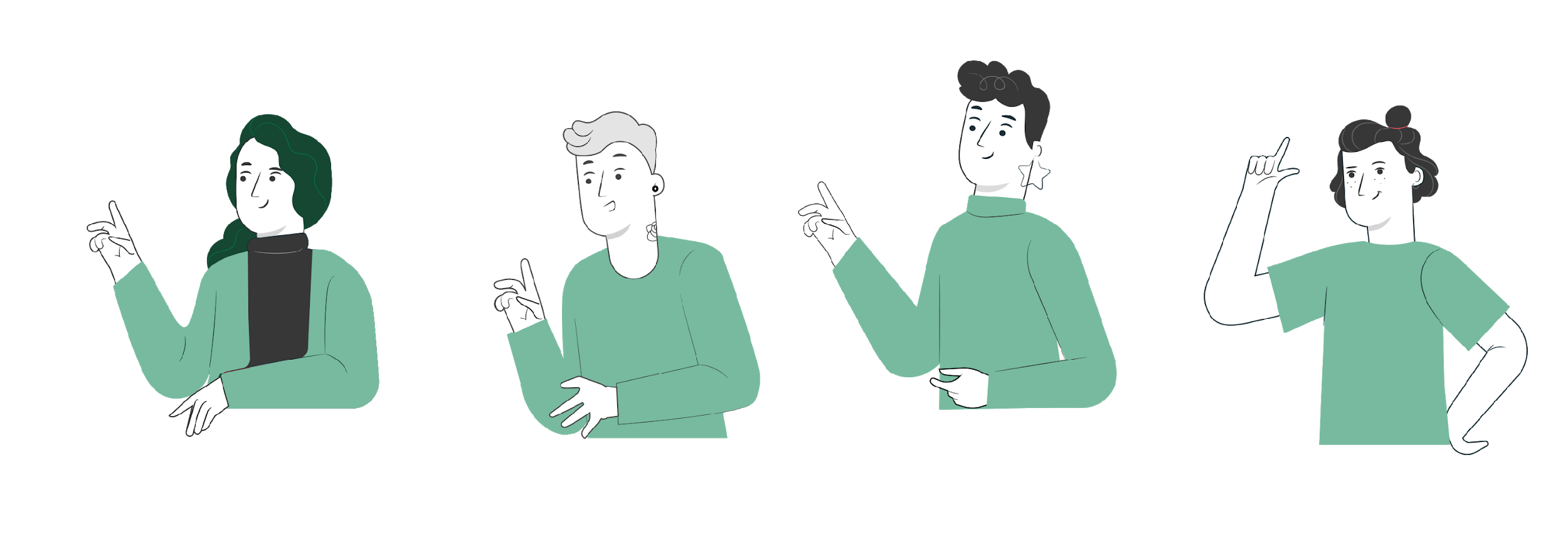 ANÁLISIS DE FUNCIONAMIENTO DE COMPONENTES ELECTRÓNICOS
Dispone de un factor β es el que indica la amplificación del componente, la referencia de este factor se incluye en los manuales del fabricante.  
Funcionamiento normal:
polarización directa en conexión base emisor 
polarización inversa en conexión base-colector
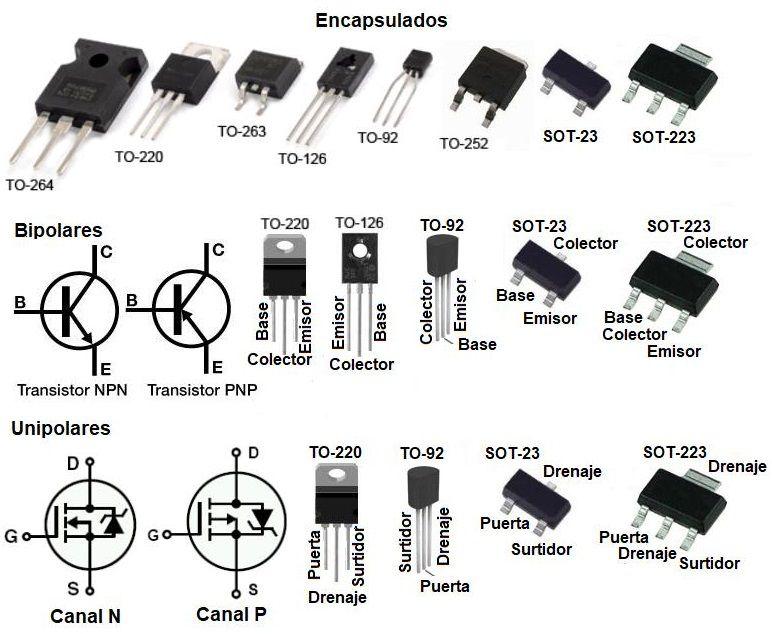 ANÁLISIS DE FUNCIONAMIENTO DE COMPONENTES ELECTRÓNICOS
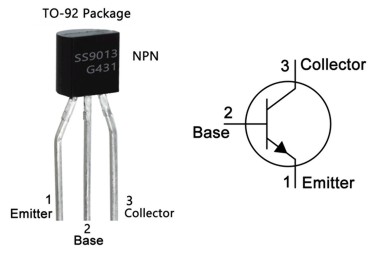 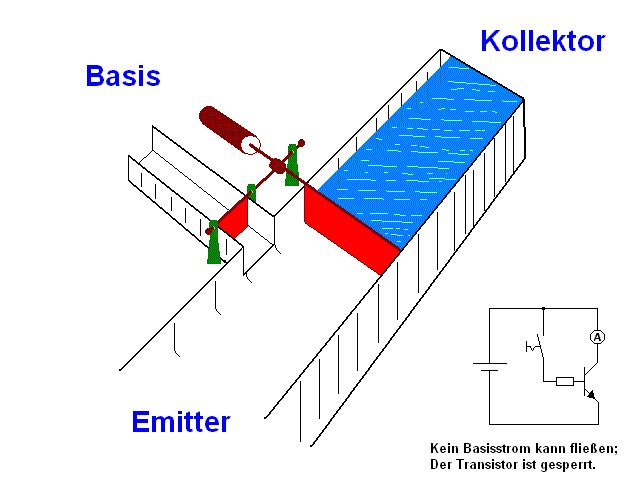 ANÁLISIS DE FUNCIONAMIENTO DE COMPONENTES ELECTRÓNICOS
Amplificación
ANÁLISIS DE FUNCIONAMIENTO DE COMPONENTES ELECTRÓNICOS
Por esto para obtener una ganancia elevada de corriente ß, el emisor debe estar dopado en comparación con la base.
Un valor típico de ganancia comprende entre 10 y 1000, el dopamiento en el emisor debe ser alto en relación a la base, lo que garantiza un flujo de electrones circulando en un transmisor npn. 
Ecuaciones características del dispositivo:
ANÁLISIS DE FUNCIONAMIENTO DE COMPONENTES ELECTRÓNICOS
Tipos de transistores  
1) Transistores bipolares  BJT
2) Transistores de efecto de campo  FET 
MOSFET 
JFET  
Estos tipos de transistores se diferencian en la forma en cómo se controla el flujo de corriente. 
Para los BJT el control se realiza inyectando una baja corriente en la base del transistor, en el  caso del FET el control se realiza a través del voltaje.
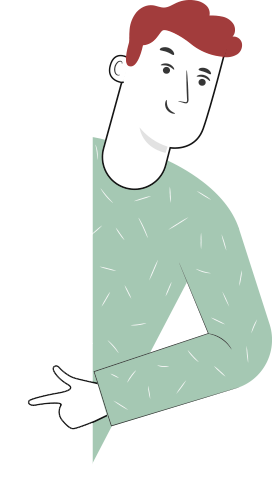 ANÁLISIS DE FUNCIONAMIENTO DE COMPONENTES ELECTRÓNICOS
Simbología de transistores:
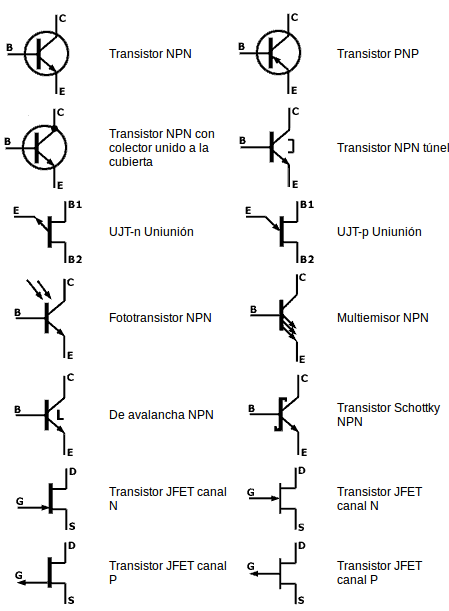 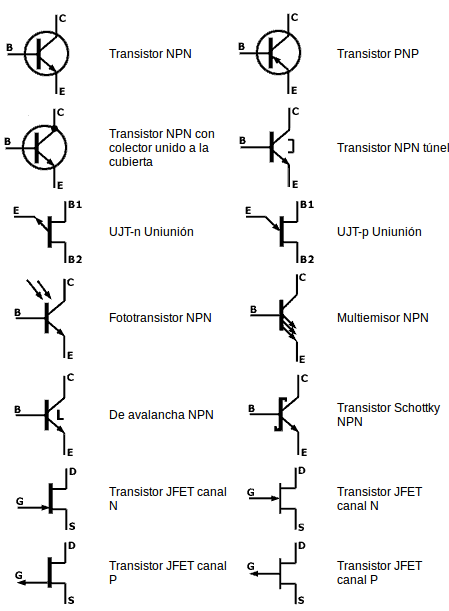 ANÁLISIS DE FUNCIONAMIENTO DE COMPONENTES ELECTRÓNICOS
JFET (Junction Field Effect Transistor) 
MOSFET (Metal Oxide Semiconductor) 
MISFET (Metal insulator semiconductor FET)  

Estos componentes también son utilizados como amplificadores e interruptores lógicos, actualmente los FET tienen un menor tamaño que los transistores bipolares. 
Conforman circuitos digitales complejos como memorias y microprocesadores.
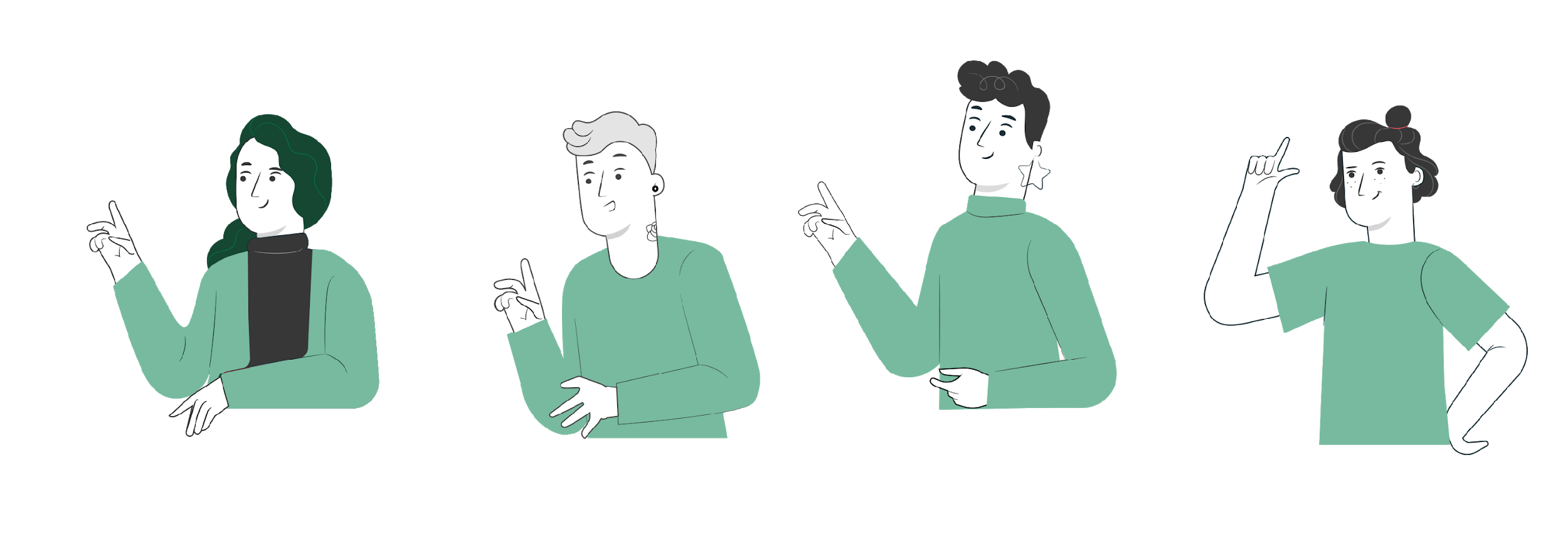 ANÁLISIS DE FUNCIONAMIENTO DE COMPONENTES ELECTRÓNICOS
Elementos principales que lo componen:
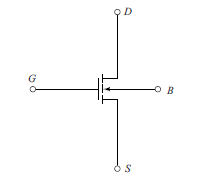 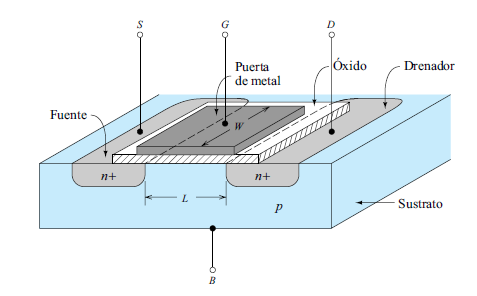 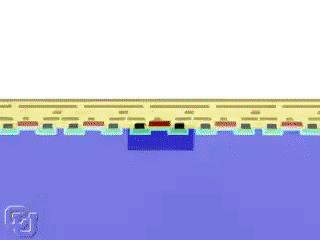 ANÁLISIS DE FUNCIONAMIENTO DE COMPONENTES ELECTRÓNICOS
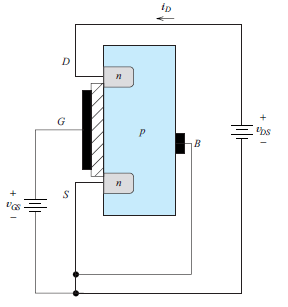 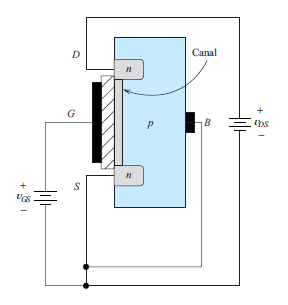 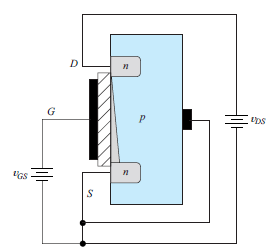 Aumento en Vds  genera estrechamiento en el extremo del drenador
Funcionamiento región de corte
Funcionamiento región ohmica
ANÁLISIS DE FUNCIONAMIENTO DE COMPONENTES ELECTRÓNICOS
Tipos de MOSFET
El objetivo del MOSFET es controlar el paso de corriente entre Source y Drain. 
Debido a sus características constructivas es posible la circulación de corriente, por tener una muy baja resistencia entre Drain y Source. 
 Es utilizado en aplicaciones de potencia.
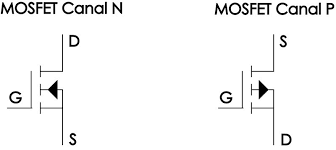 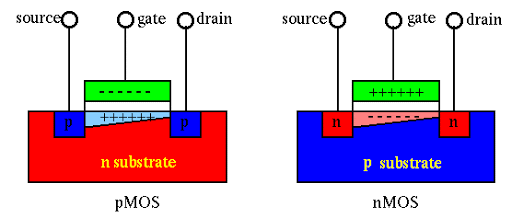 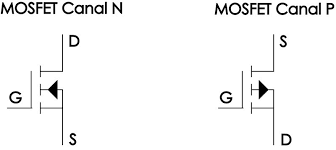 ANÁLISIS DE FUNCIONAMIENTO DE COMPONENTES ELECTRÓNICOS
¿Qué hemos aprendido hasta el momento?
Ordene definición según componente electrónico.
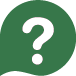 Compuesto de una serie de espiras de cable de cobre y un centro ferroso.
1) Resistencia eléctrica
Requiere de una pequeña corriente en la base para amplificar la señal existente entre emisor y colector
2) Transistor BJT
3) Inductor
Se le llama semiconductor y está compuesto de un ánodo y un cátodo
Se opone al paso de la corriente y posee diferentes valores óhmicos
4 ) Diodo
CÓMO IDENTIFICAR UNA FALLA EN UNA PLACA ELECTRÓNICA INSPECCIÓN VISUAL
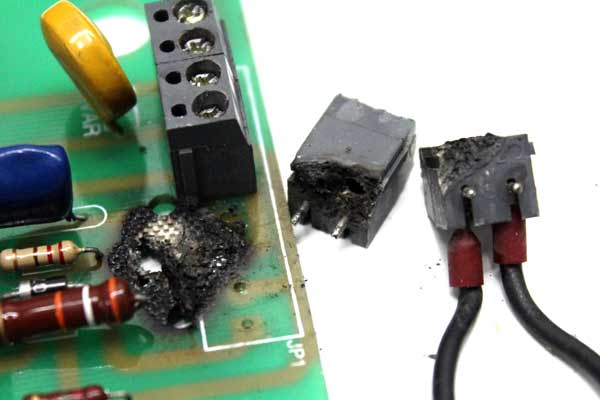 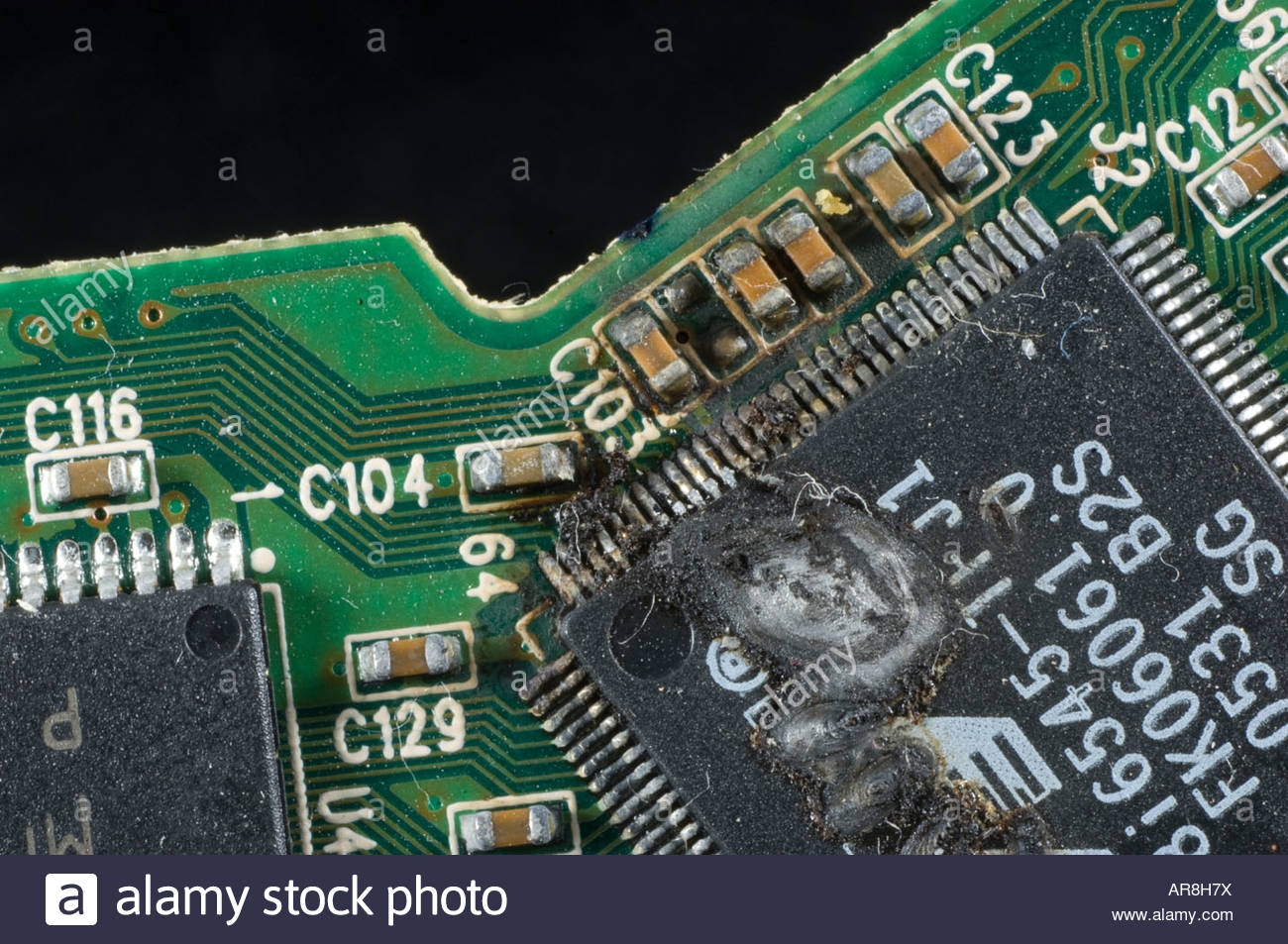 CÓMO IDENTIFICAR UNA FALLA EN UNA PLACA ELECTRÓNICA INSPECCIÓN VISUAL
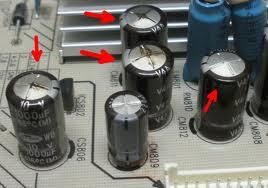 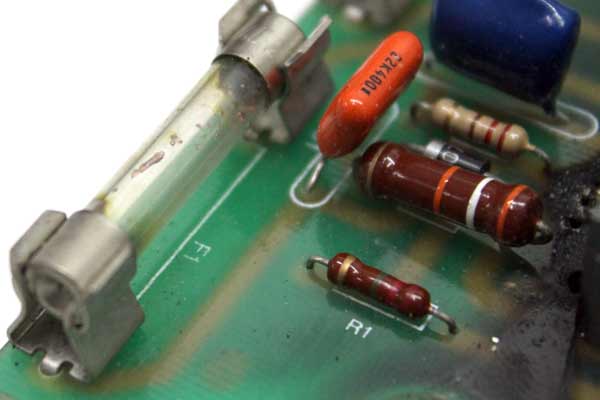 DIAGNÓSTICO DE FALLAS
Las fallas son situaciones que impiden el funcionamiento normal de un sistema, pueden producirse por diferentes factores y tienen diferentes categorías.
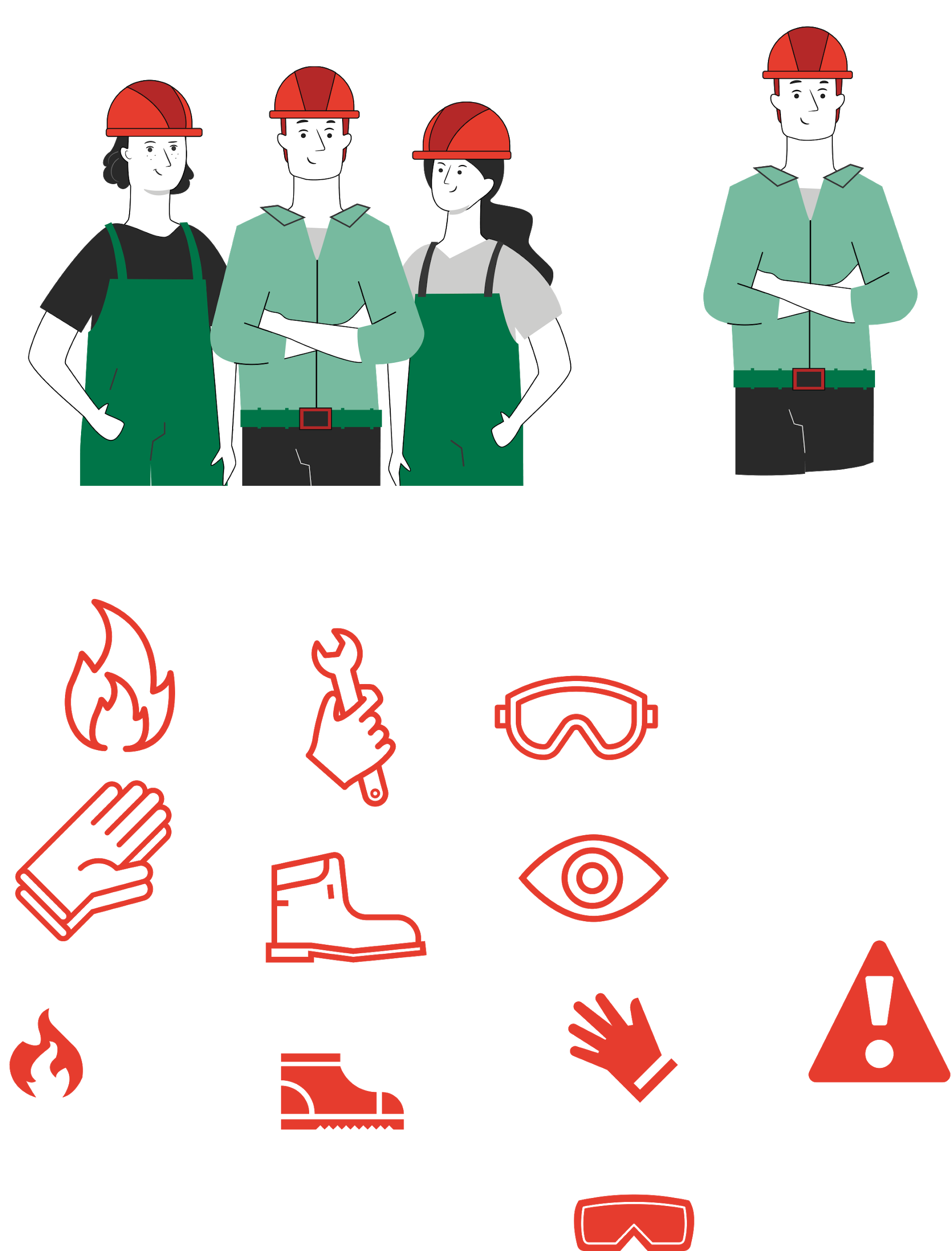 Cada equipo posee un funcionamiento particular  y por esto las fallas que puedan ocurrir en estos serán igual de variadas. 
Conociendo el funcionamiento de un componente electrónico y los fenómenos eléctricos que lo gobiernan es posible hacer un seguimiento del circuito y detectar un tipo de fallo.
CAUSAS Y TIPOS DE FALLAS
DIAGNÓSTICO  DE FALLAS
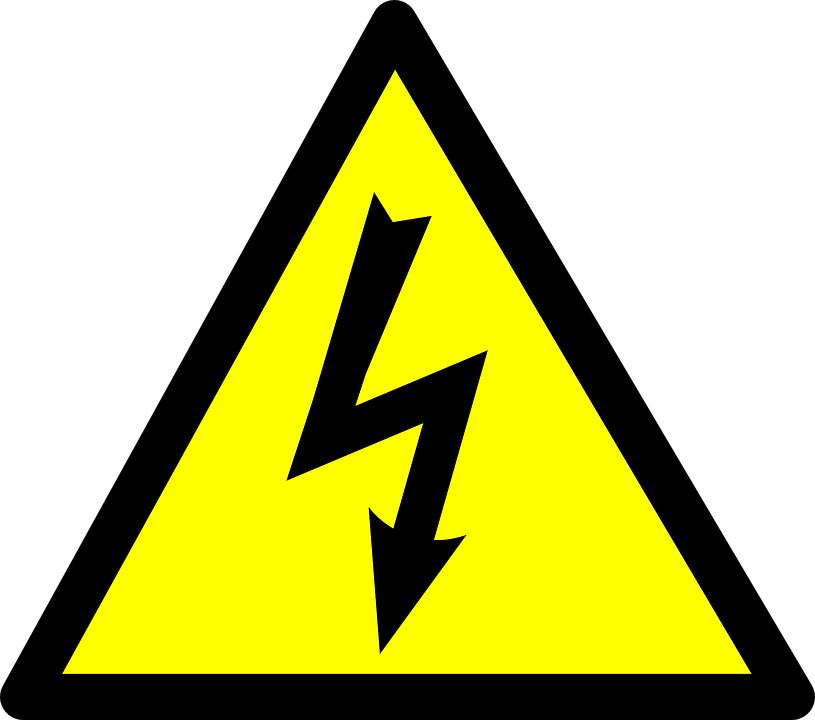 Consumo de energía: 
Los equipos electrónicos requieren energía para su funcionamiento, el consumo de energía es un parámetro importante ya que las desviaciones de este valor por sobre el esperado o indicado por el fabricante conforman una causa  que tendrá posteriormente un efecto en el funcionamiento de los componentes.  

Causa posible: aumento de consumo energético de un componente. 
Causa posible: falta de consumo energético del sistema.
CAUSAS Y TIPOS DE FALLAS
DIAGNÓSTICO  DE FALLAS
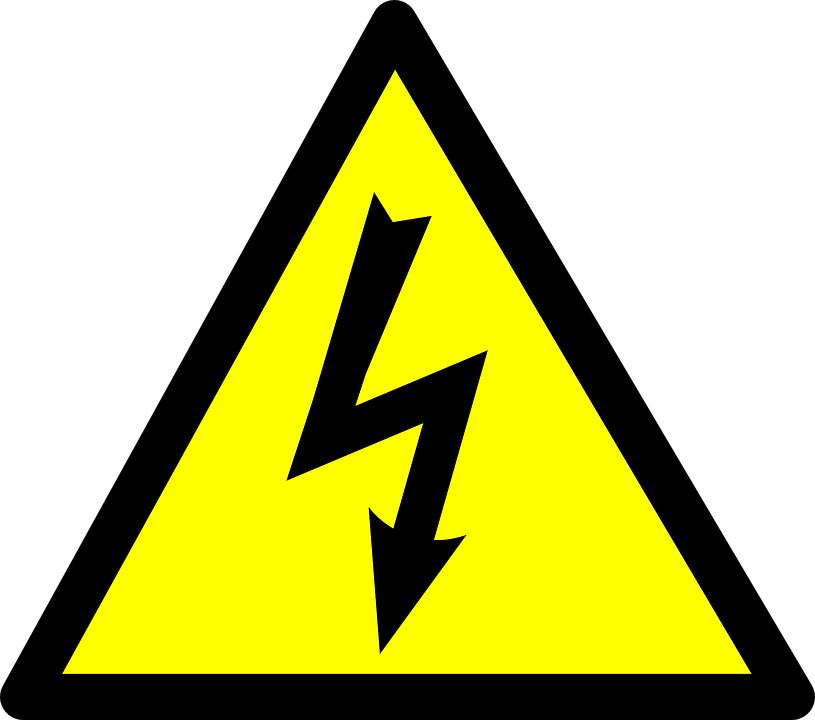 Operativa:

Implica que el sistema no pueda operar de forma normal, y se identifica como un funcionamiento parcial del sistema, esto puede tener consecuencias como alto costo de reparación o detención de sistemas por ocurrencia de fallas.  
Es posible que esta falla se deba a un mal manejo del equipo lo que requiere  una recapacitación en el uso del elemento. 
Otra opción es la revisión de la alimentación de energía del sistema, conexiones y cableados.  
Si no se identifica en este proceso el problema se debe proceder a la revisión del equipo de forma interna.
CAUSAS Y TIPOS DE FALLAS
DIAGNÓSTICO  DE FALLAS
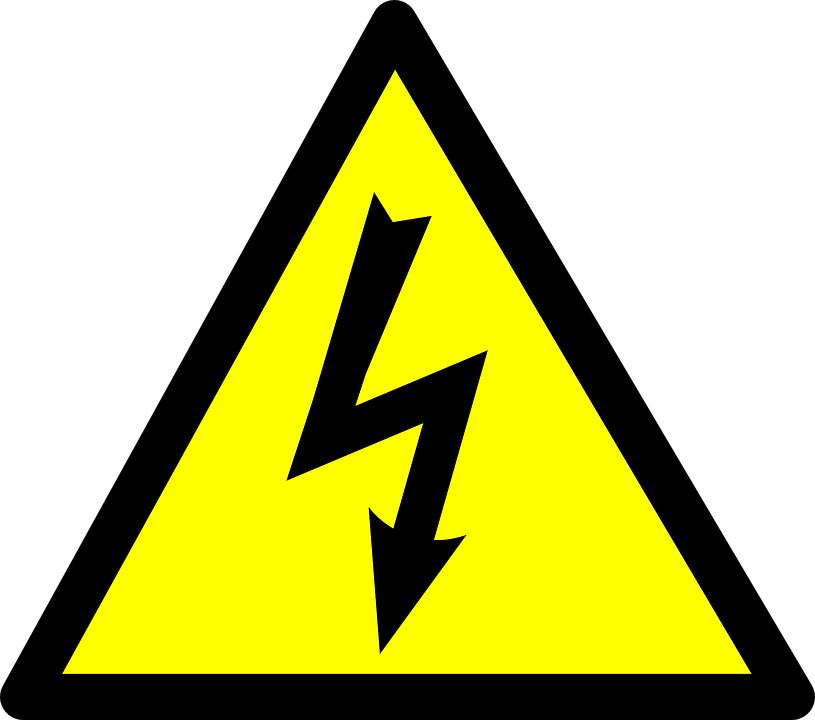 Fallo interno: 

Esto requiere una revisión de las placas y componentes electrónicas del sistema. 
Se deben revisar: 
Parámetros de funcionamiento normal. 
Inspección visual de componentes. 
Marcas de quemadura.  
Derretimiento de componentes por alta temperatura.
CAUSAS Y TIPOS DE FALLAS
DIAGNÓSTICO  DE FALLAS
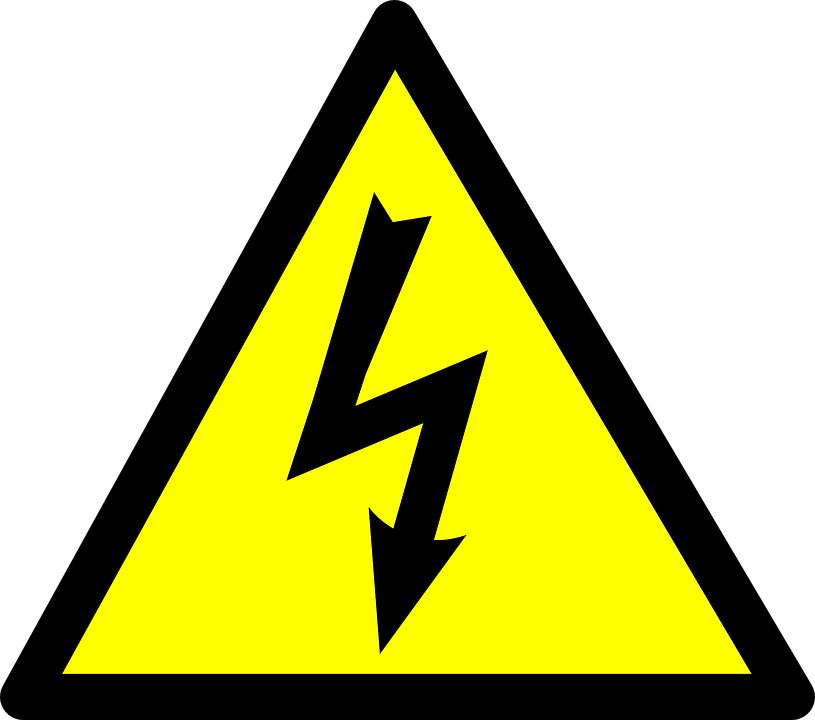 Sobrecarga de corriente:

Cuando en un sistema se supera el nivel nominal de funcionamiento en relación a un aumento de la corriente, es posible que ocurra esta sobrecarga, sucederá cuando el tiempo de exposición a la sobre carga sea superior al indicado por los fabricantes del elemento. 
Los componentes electrónicos sometidos a esta sobre carga pueden dañarse o quedar inutilizables. 
Es importante detectar esta posible causa ya que todos los componentes del circuito se pueden ver involucrados en esta falla, creando un peligro latente que podría provocar un incendio del sistema.
CAUSAS Y TIPOS DE FALLAS
DIAGNÓSTICO  DE FALLAS
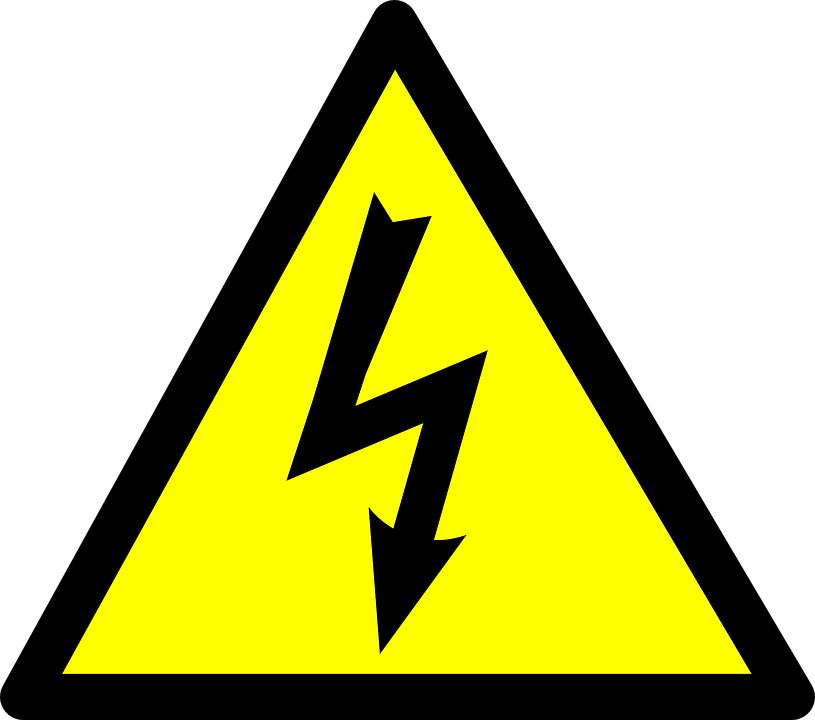 Sobre voltaje:

Si este factor no es regulado, se puede elevar por encima del valor nominal, esto provocaría un comportamiento inusual en el circuito. 
En algunos casos las placas electrónicas contienen ciertos elementos de protección contra estos fenómenos. 

Sobrecarga de potencia: 
Superando el nivel nominal potencial del sistema se considera una sobrecarga de este tipo, es posible identificar al realizar mediciones en el sistema con un vatímetro.
CAUSAS Y TIPOS DE FALLAS
DIAGNÓSTICO  DE FALLAS
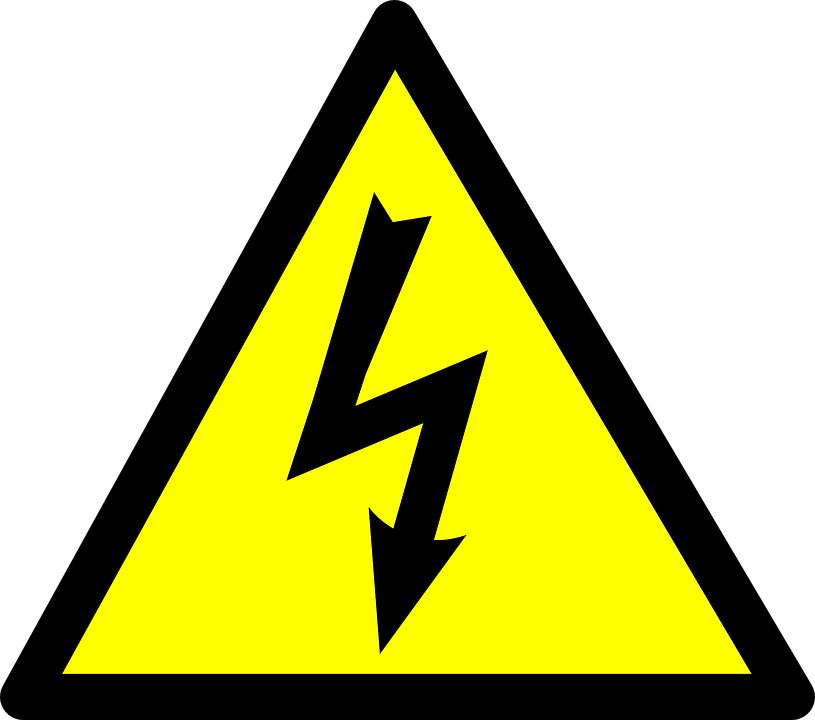 Temperatura: 

El calor en los componentes electrónicos puede provocar  un aumento de la resistencia en el circuito, como la resistencia se opone al paso de la corriente se generan aumentos del flujo de corriente en los sistemas. 
En el aspecto físico, puede provocar grietas, deformación de componentes y desgaste de las protecciones estructurales. 
En el caso del frío disminuye la duración de la eficacia del componente que almacena energía como los capacitores. 
También es posible que las bajas temperaturas creen condensación en instalaciones con ambientes húmedos, lo que se transformaría en gotas de agua en los componentes electrónicos, provocando una falla mayor por cortocircuito.
CAUSAS Y TIPOS DE FALLAS
DIAGNÓSTICO  DE FALLAS
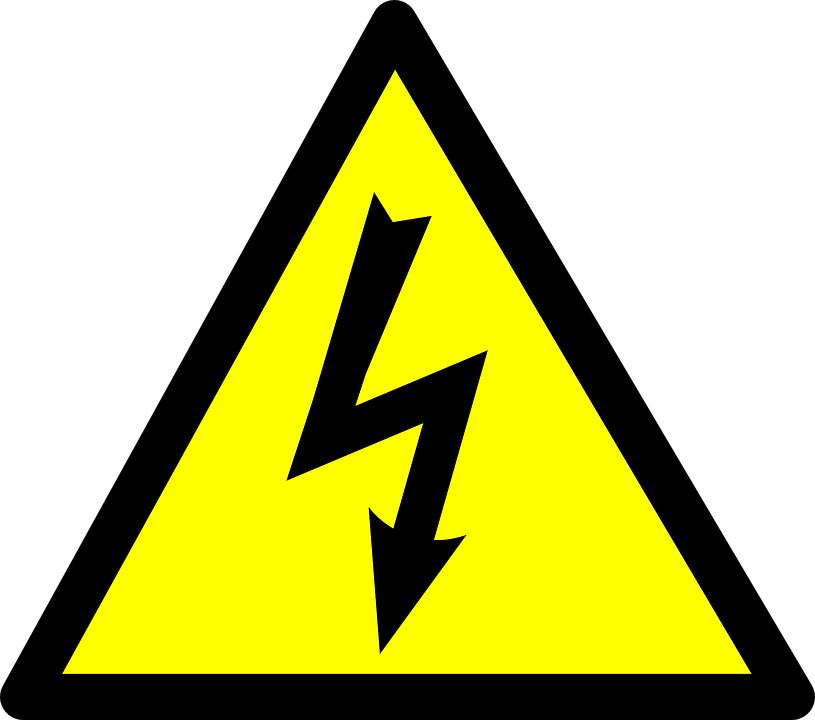 Humedad:

Puede provocar una dilatación de los componentes, esto  generaría una circulación de corriente anormal en el circuito. 
Contaminación: polvo, gases, grasas, aceites y vapores son algunos de los elementos contaminantes que pueden provocar sobrecalentamiento de componentes, falla de contactos o incluso falta de conducción eléctrica debido a que algunos no son elementos conductores de la electricidad. 

Fallas mecánicas: 
Movimientos anormales de los elementos, mala manipulación de tarjetas electrónicas, pueden provocar desconexión de componentes, deformación de estructuras electrónicas. 
 Este tipo de fallas también se debe a la baja  calidad de la fabricación de los componentes electrónicos.
CAUSAS Y TIPOS DE FALLAS
DIAGNÓSTICO  DE FALLAS
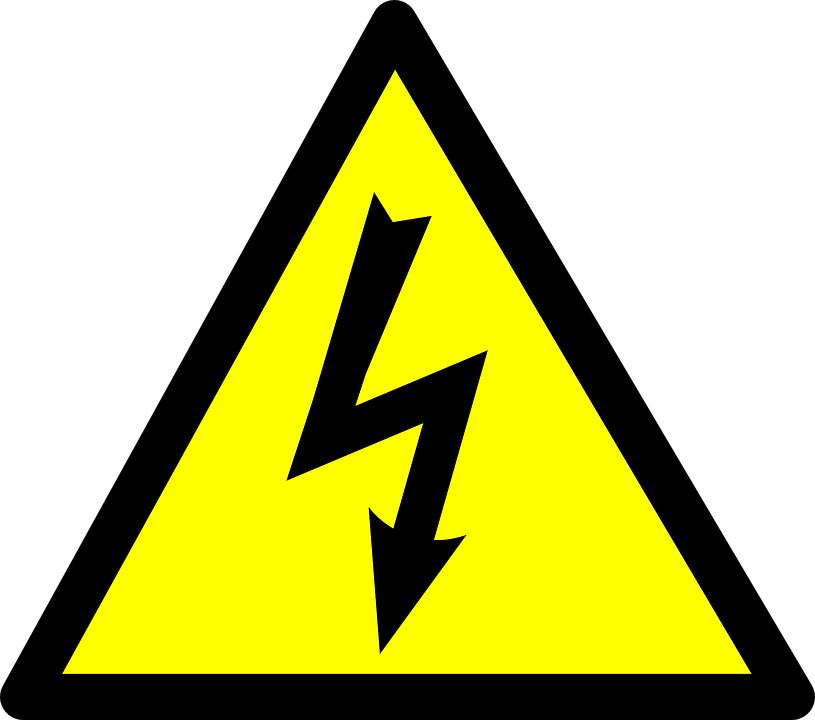 Instalación defectuosa: 

Es posible que el trabajo realizado por personal no calificado o la no consideración del manual de fabricante pueda provocar fallos futuros. En ese sentido un error de instalación puede ser del tipo eléctrico o mecánico. 
Del tipo eléctrico puede ser la conexión errónea en la alimentación de los circuitos. 
 Soldadura deficiente en el armado del circuito 
Contacto defectuoso de terminales, por falta de apriete de las conexiones.
CAUSAS Y TIPOS DE FALLAS
DIAGNÓSTICO  DE FALLAS
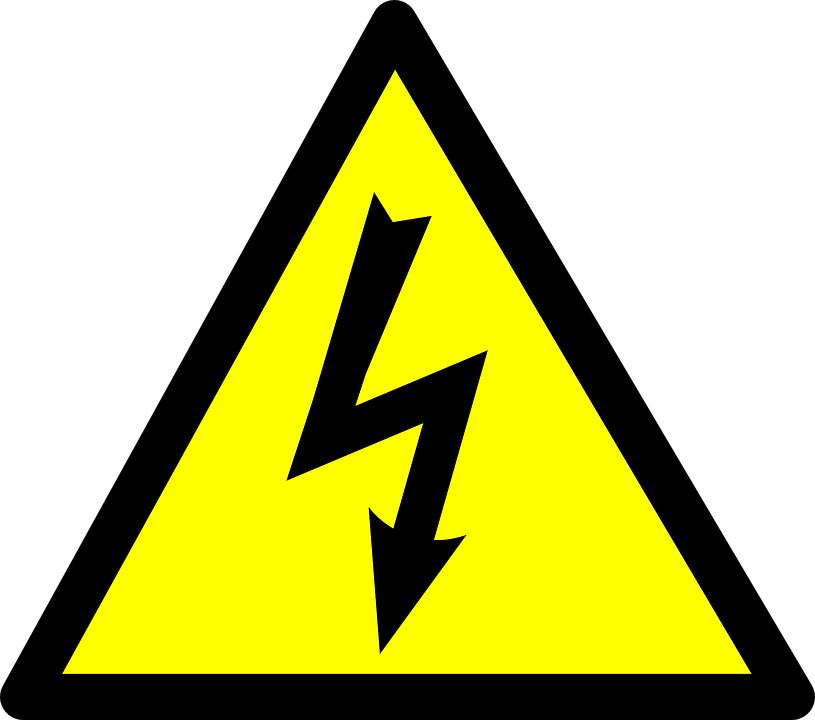 Corto circuito: 

Se produce cuando dos conductores de distinta polaridad tienen contacto. 
También se puede producir por la perdida de aislación entre estos elementos, es posible que suceda en diferentes niveles de tensión eléctrica tanto con corriente alterna como en corriente continua. 
Esta falla puede generar daños graves a medida que la tensión y corriente del sistema sea mayor.
CAUSAS Y TIPOS DE FALLAS
DIAGNÓSTICO  DE FALLAS
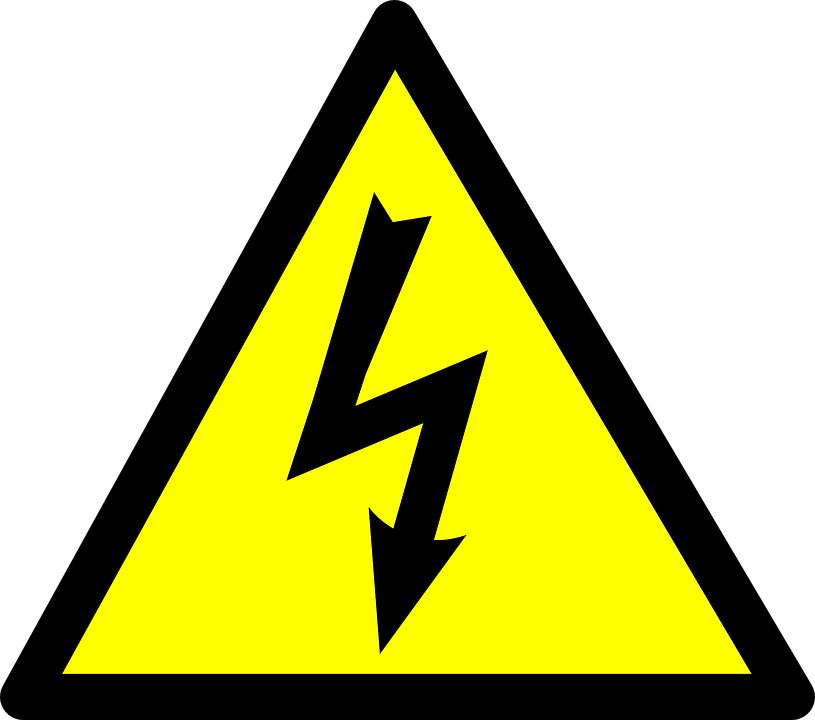 No encendido: 

La primera verificación que se debe hacer en un sistema que no enciende es comprobar las conexiones de alimentación. 
Estado del cable de alimentación.
Estado de la fuente de alimentación. 
Medición de la fuente de alimentación al que el equipo está conectado. 
Revisar fusible del equipo si es que lo posee 
Revisar botón de encendido.  
Estado de componentes que no deben presentar continuidad entre sus terminales.
CAUSAS Y TIPOS DE FALLAS
DIAGNÓSTICO  DE FALLAS
Equipo enciende y después se apaga: 
Posible falla en el mecanismo de encendido, se debe revisar la fuente de alimentación y el circuito alimentado posteriormente. 
Al realizar mediciones en los componentes como: 
Continuidad
Voltaje 
Resistencia 
Es posible identificar cuál de los elementos no presenta un funcionamiento normal, es recomendable utilizar el diagrama del circuito para conocer el funcionamiento y conexiones del sistema.
Retardo al encender: 
Esto requiere localizar el componente en falla, realizando mediciones necesarias para cada tipo de elemento en el circuito. 
 Identificar qué elemento tiene un alza de temperatura 
Realizar un puente entre antes de  ese elemento y el resto del circuito que permita energizar el sistema.
CAUSAS Y TIPOS DE FALLAS
DIAGNÓSTICO  DE FALLAS
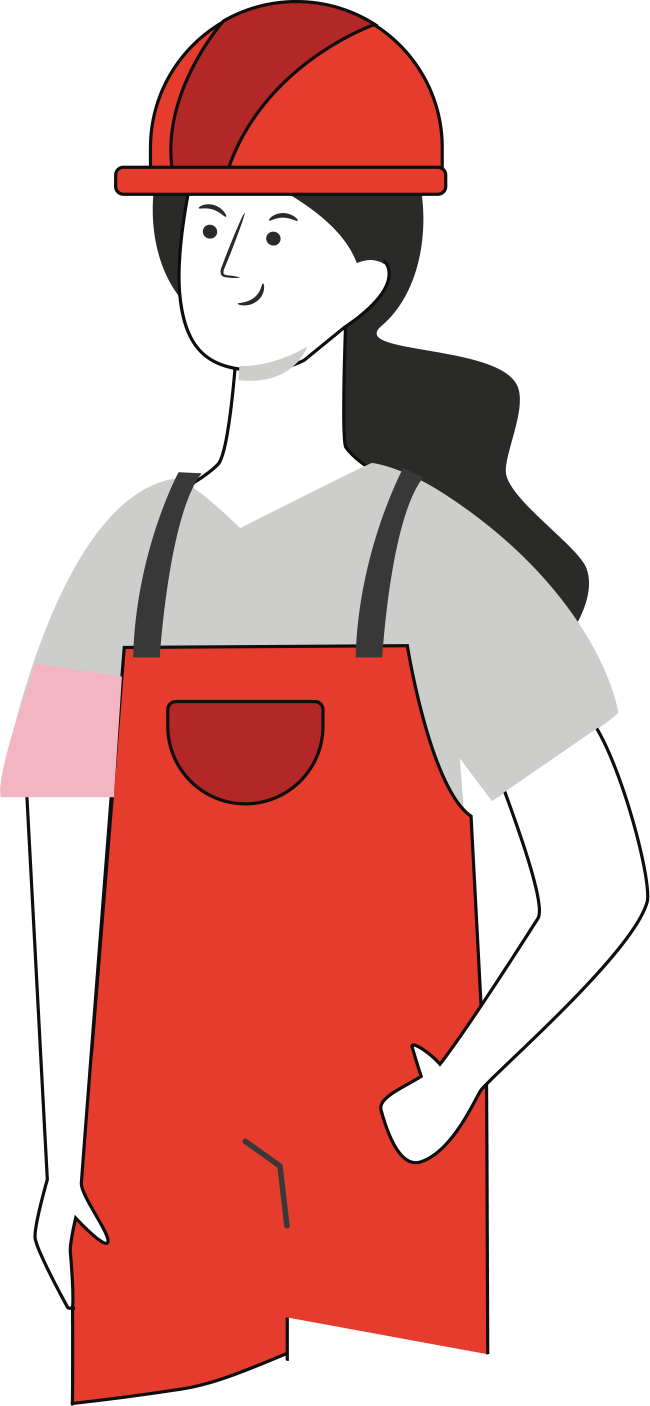 Interrupción intermitente: 

Se deben conocer la variación de los parámetros eléctricos y utilizar el manual del fabricante para identificar qué proceso de funcionamiento no se logra cumplir. 
El componente electrónico que presente fallas tendrá un comportamiento diferente al normal establecido en la teoría antes vista.
MATERIAL
COMPLEMENTARIO
Antes de realizar la actividad práctica te invitamos a que revises la cápsula animada:

“Uso de multitester o multímetro”
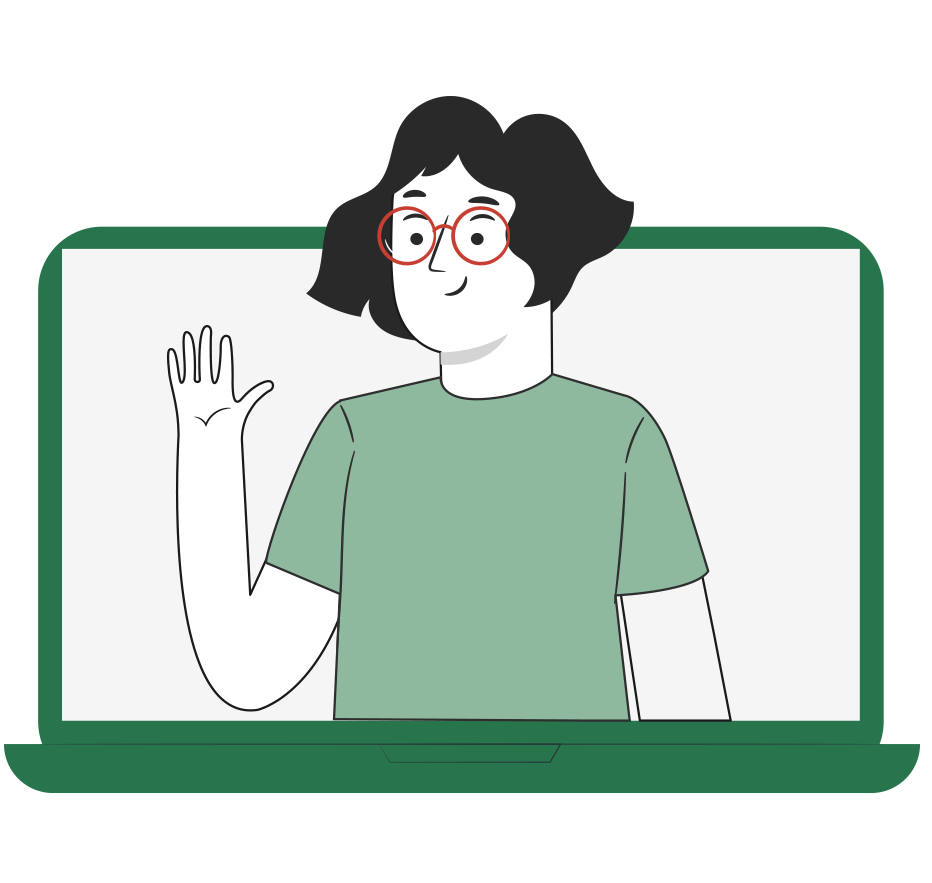 “
4
REVISEMOS
¿CUÁNTO APRENDIMOS?
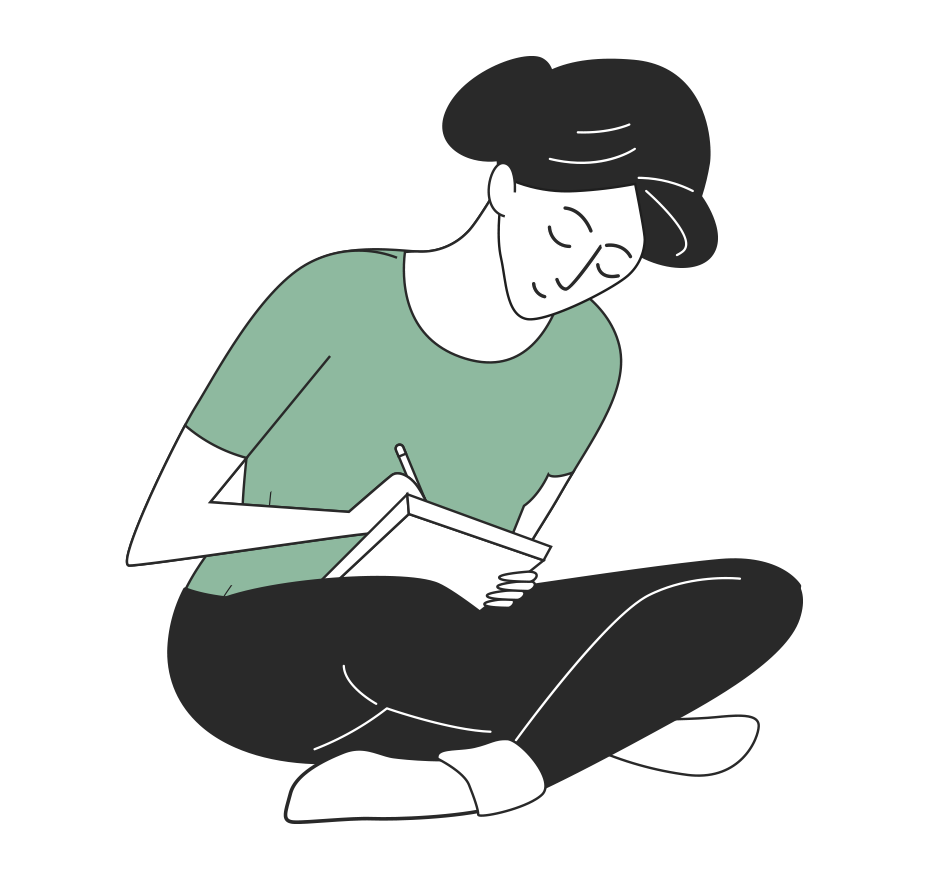 INTRODUCCIÓN A LA DETECCIÓN DE FALLAS


¡Ahora realizaremos una actividad que resume todo lo que hemos visto! ¡Atentos, atentas!
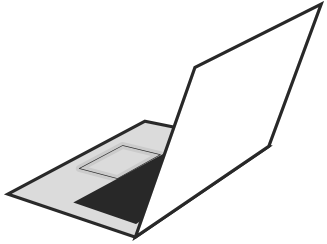 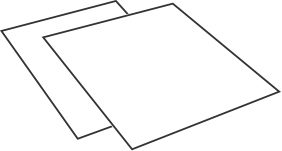 ANTES DE COMENZAR LA ACTIVIDAD:
¡ATENCIÓN!
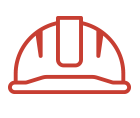 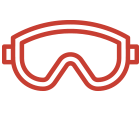 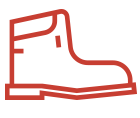 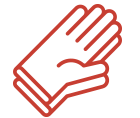 Utilizar EPPs para el autocuidado.
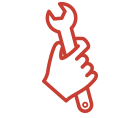 Manipular cuidadosamente herramientas.
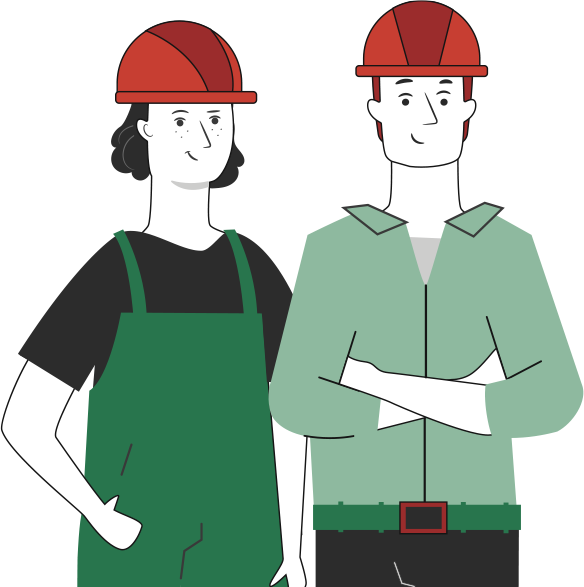 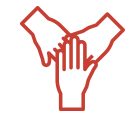 Ser cuidadoso y respetuoso con los integrantes del equipo de trabajo, asegurando la integridad física de todos.
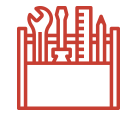 Ser ordenado con el área de trabajo.
Toda actividad debe desarrollarse bajo supervisión de la persona a cargo del taller o laboratorio.
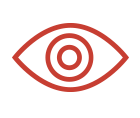 ANTES DE TERMINAR:
TICKET DE SALIDA
INTRODUCCIÓN A LA DETECCIÓN DE FALLAS
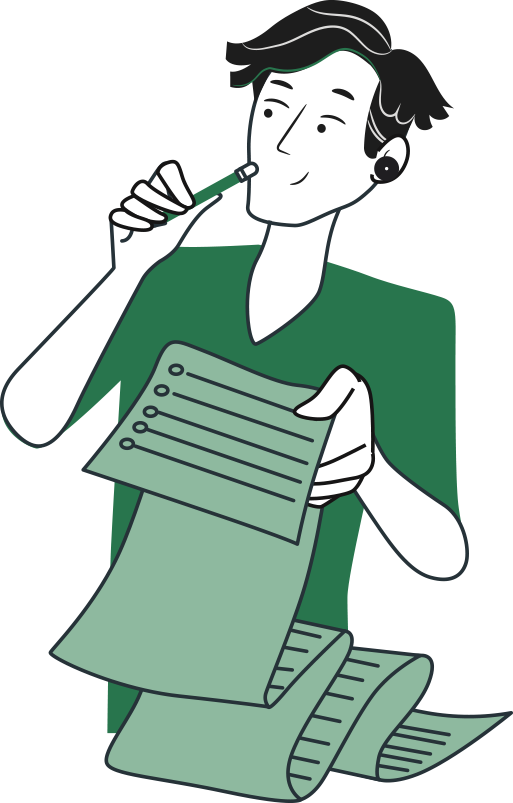 ¡No olvides contestar y entregar el Ticket de Salida!

¡Hasta la próxima!
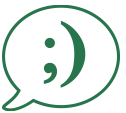